Oaxaca’s Street Art
By Marina Outwater
NEH 
Oaxaca, Mexico 2014
What is street art?  What is graffiti?
Write for a few minutes in response to these two related questions.
Think about the following words as you write:
				Legal/illegal
				Vandalism
				Urban
				Protest
				Public
				Famous
Historical Figures
The street art in Oaxaca often features historical figures.

Who is the person and how is he/she represented?
What do you think the creator wants you to know about the person or the historical events surrounding that person?

Why are these figures represented in the street art of 2014?
What do they tell us about the intersection of the past and the present in Oaxaca?
Emiliano Zapata
Notice his rifle and the bandoleros (strings of bullets) across his chest.  Notice his big hat.
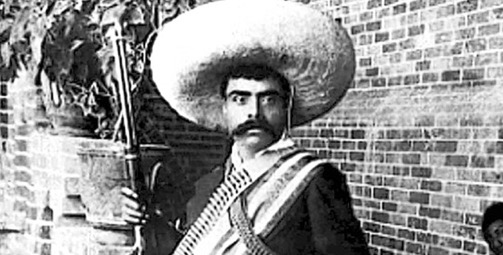 http://www.mexicodesconocido.com.mx/assets/images/notas_2011/zapata.jpg
Emiliano Zapata
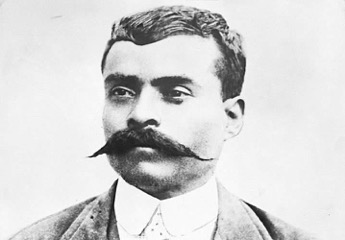 http://english.bicentenario.gob.mx/images/ImgBio/grandes/emilianoZapata.jpg
What do you think it means that his eyes are gouged out?
Lazaro Cardenas
He was the Mexican president of the 1930’s who is famous for redistributing significant amounts of land back to communities and also the “collective ejido” concept of farms.  He had finally enforced (to some extent) the Constitution of 1917, which grew out of the Mexican Revolution of 1910.
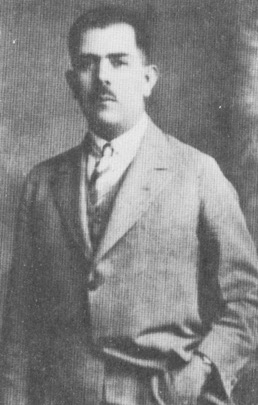 http://www.latinamericanstudies.org/lazaro-cardenas/cardenas-9.jpg
Governor Ulises Ruiz
Why do you think he has horns?
Social Protest
A lot of the walls in Oaxaca are covered in writing, social protest for the most part.

What events are written about? 
What tone is taken?  What is the attitude expressed?
June 14th is never forgotten
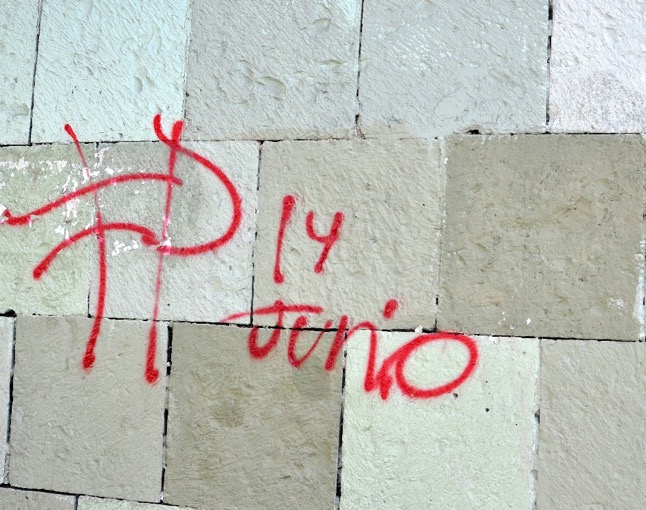 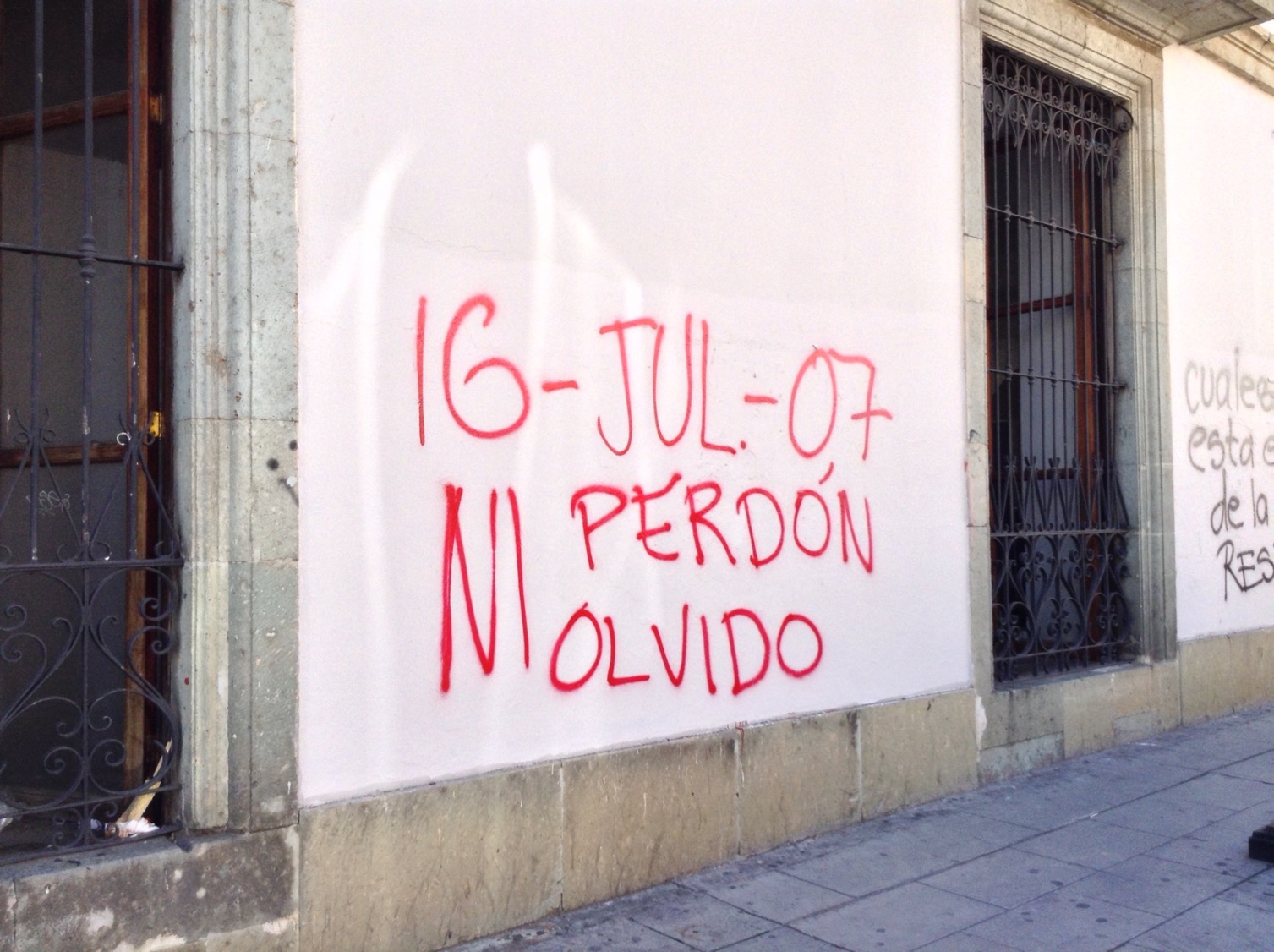 July 16, 2007

Forgiveness or oblivion


Find out what happened on that date:

http://www.washingtonpost.com/wp-dyn/content/article/2007/07/16/AR2007071601598.html
Release political prisoners
Workers to power               Research about FPR
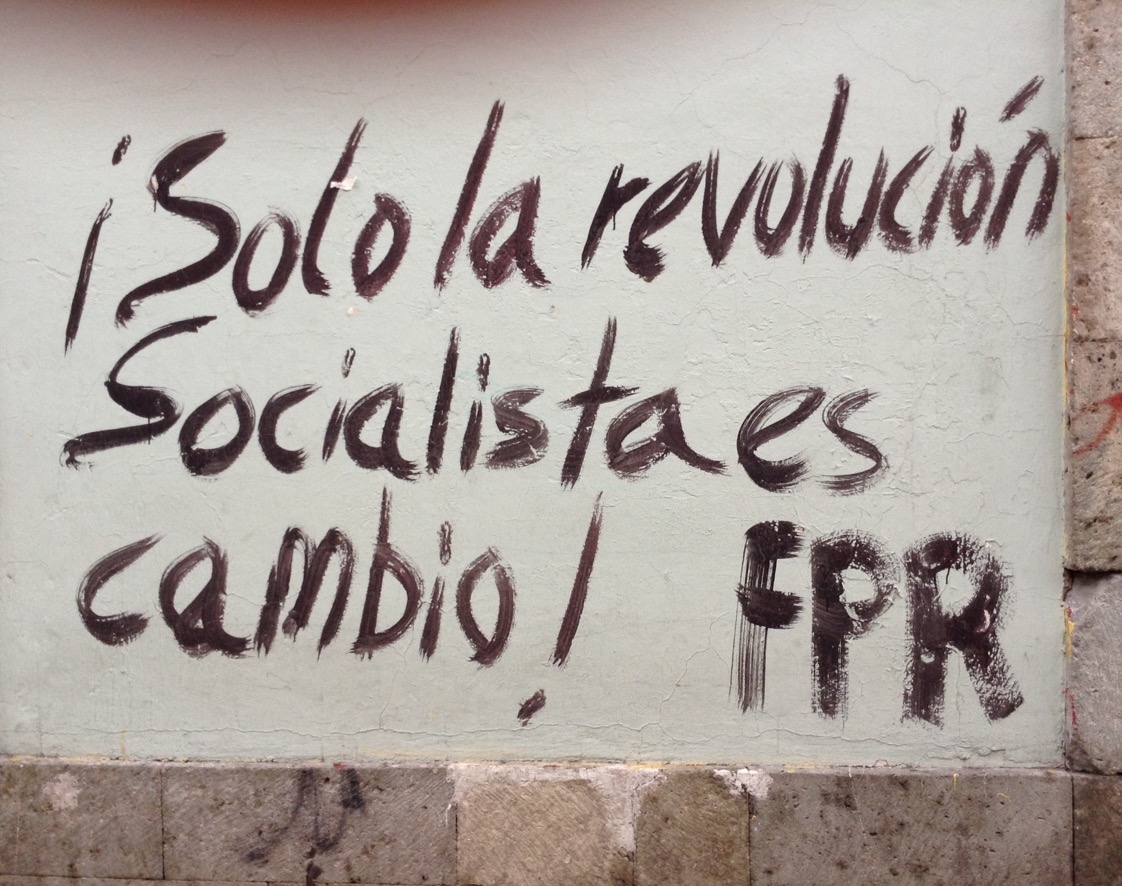 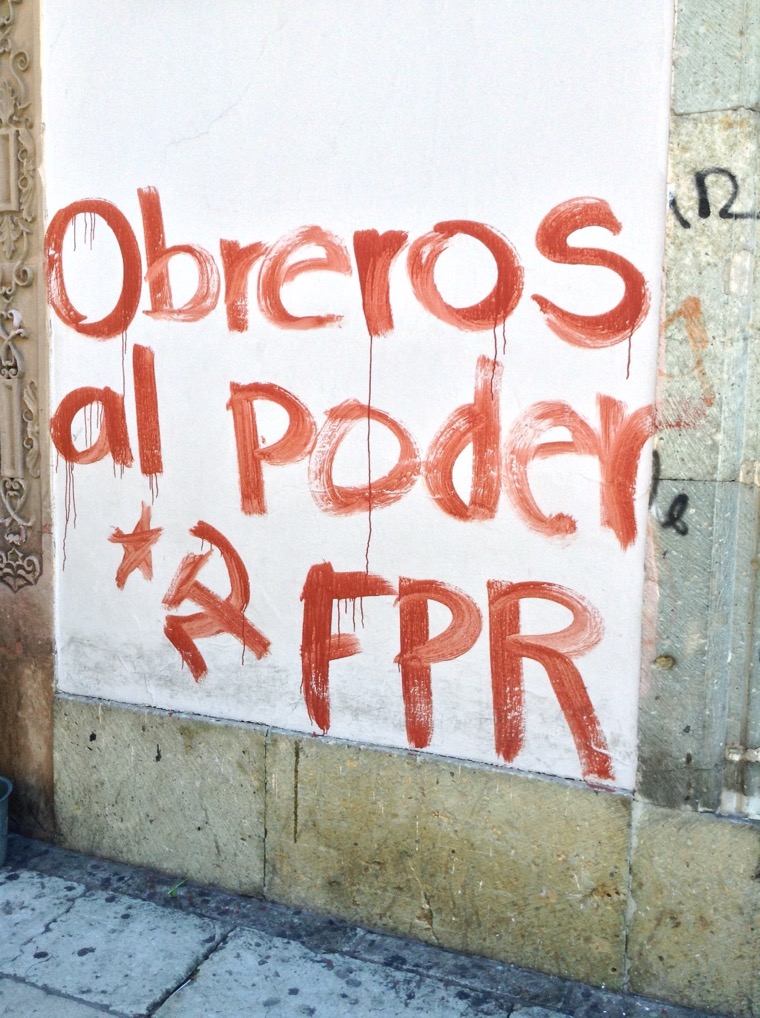 Only socialist revolution is (ie. brings real) change!
No More PRI
Who is PRI?  Why are they disliked?
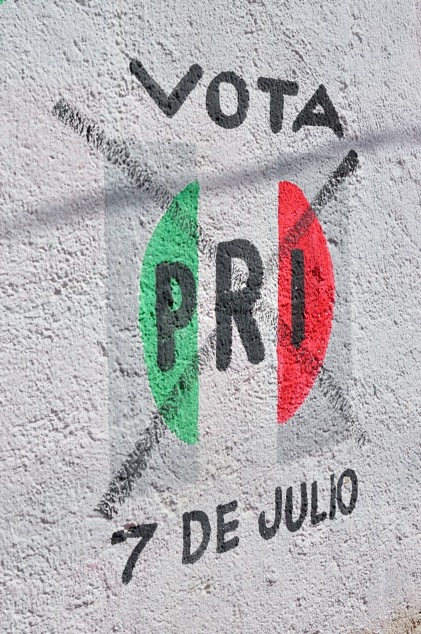 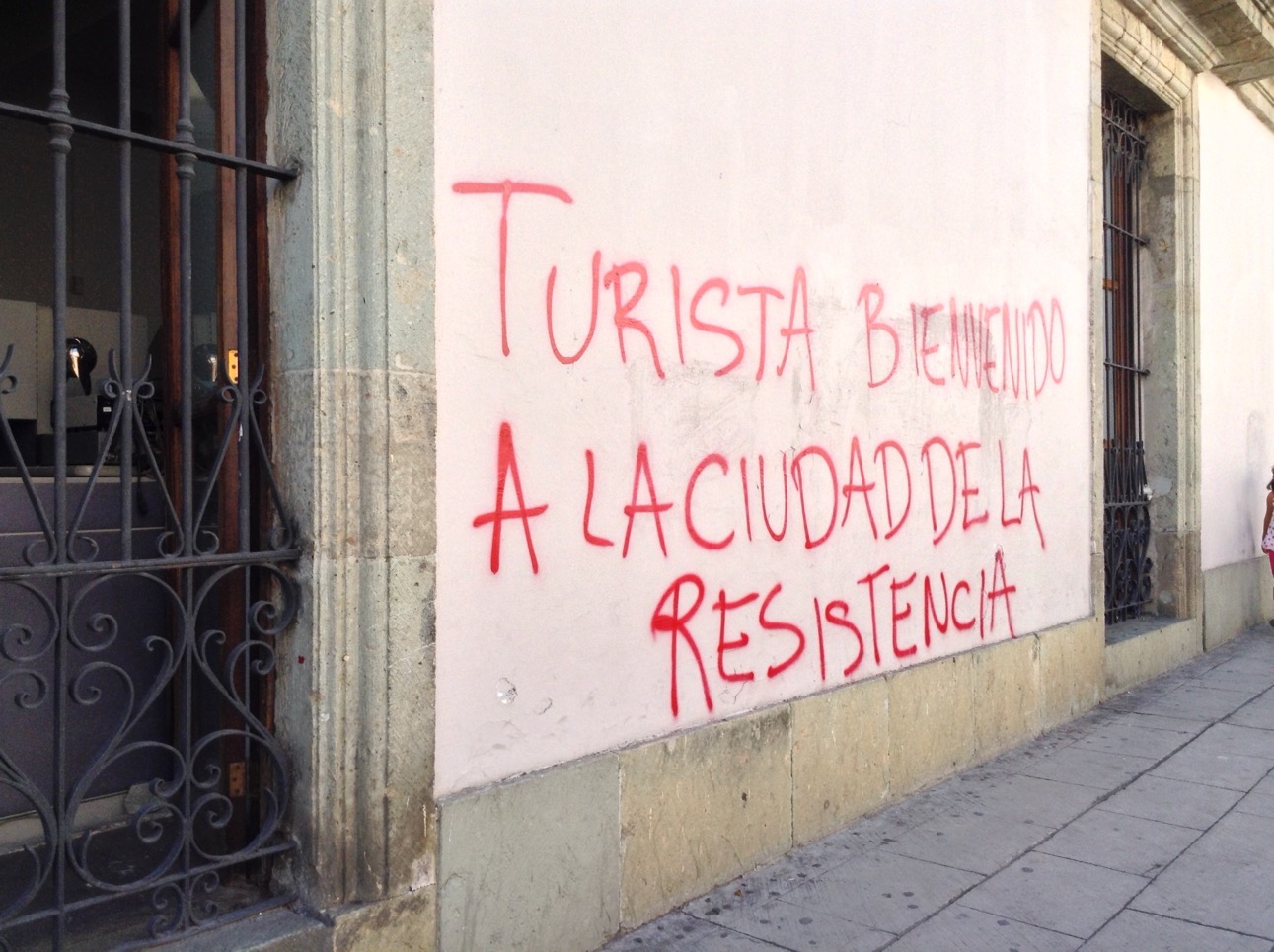 Welcome tourists to the city of resistance
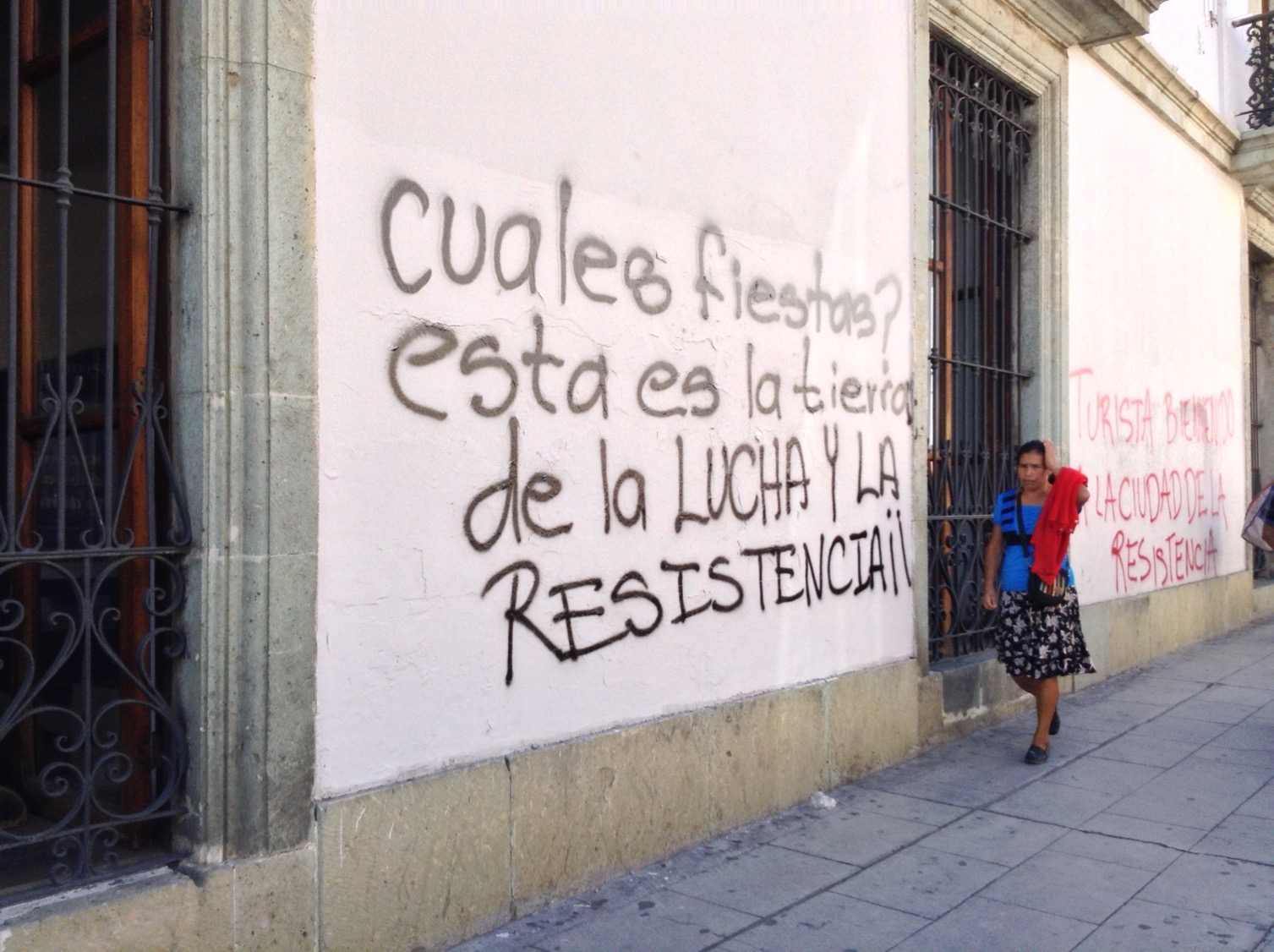 Which party?
This is the land of struggle and resistance
How would the cities be in another life?
Muera la FIFA:  Death to FIFA

This was written during the World Cup soccer tournament in Brazil.  

Atenco Oaxaca en Pie de Lucha:
Attention Oaxaca in struggle
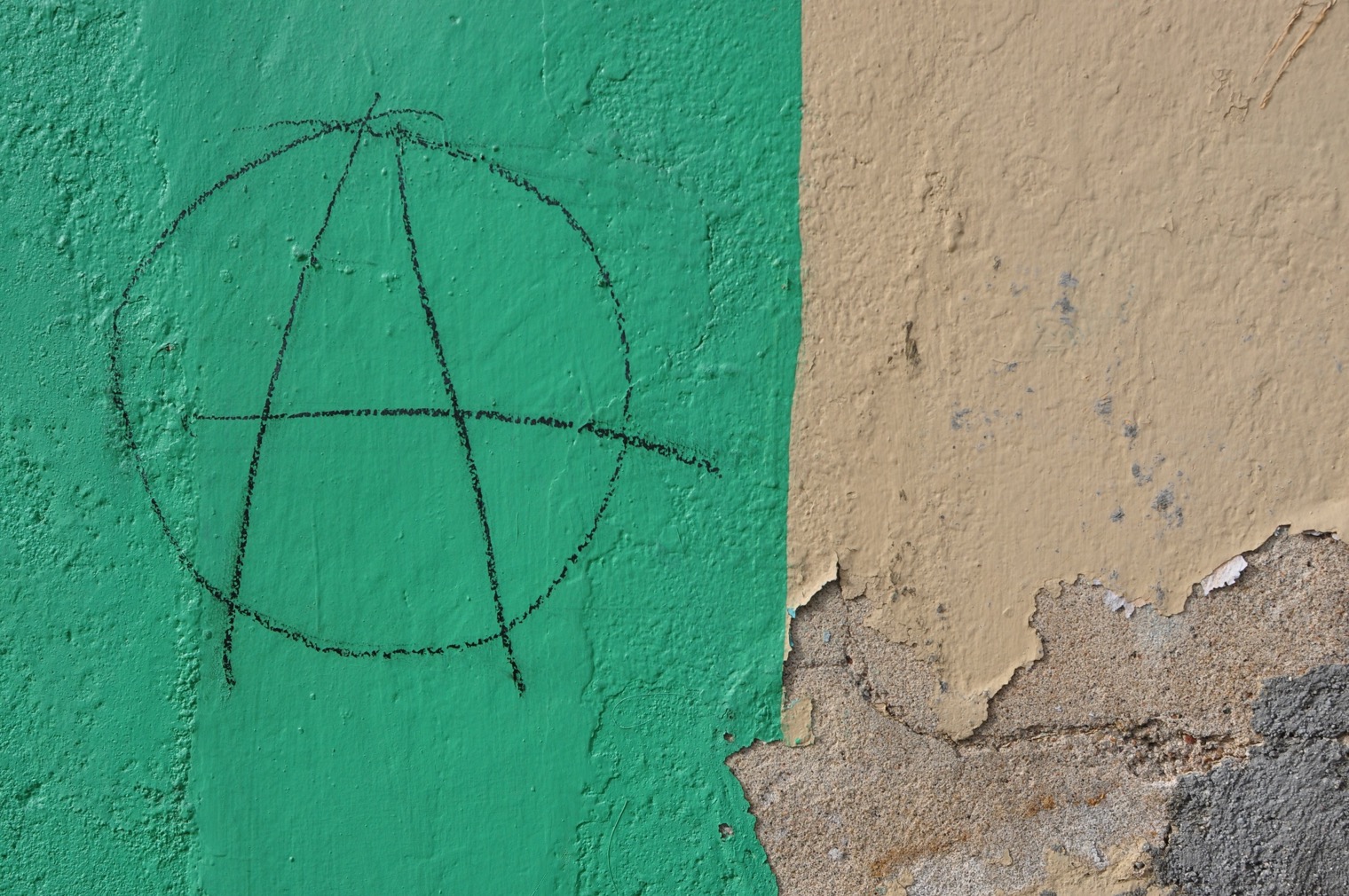 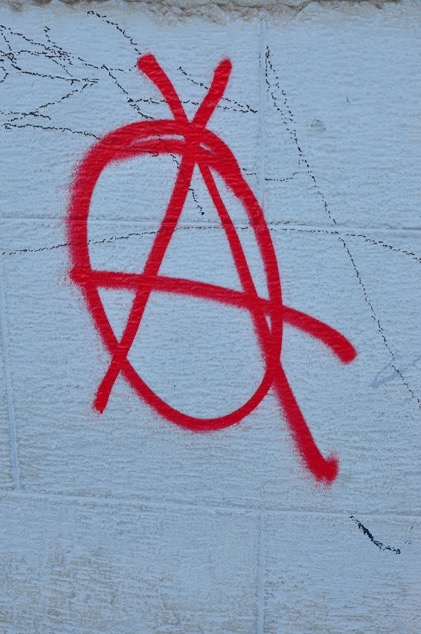 What does this symbol represent?
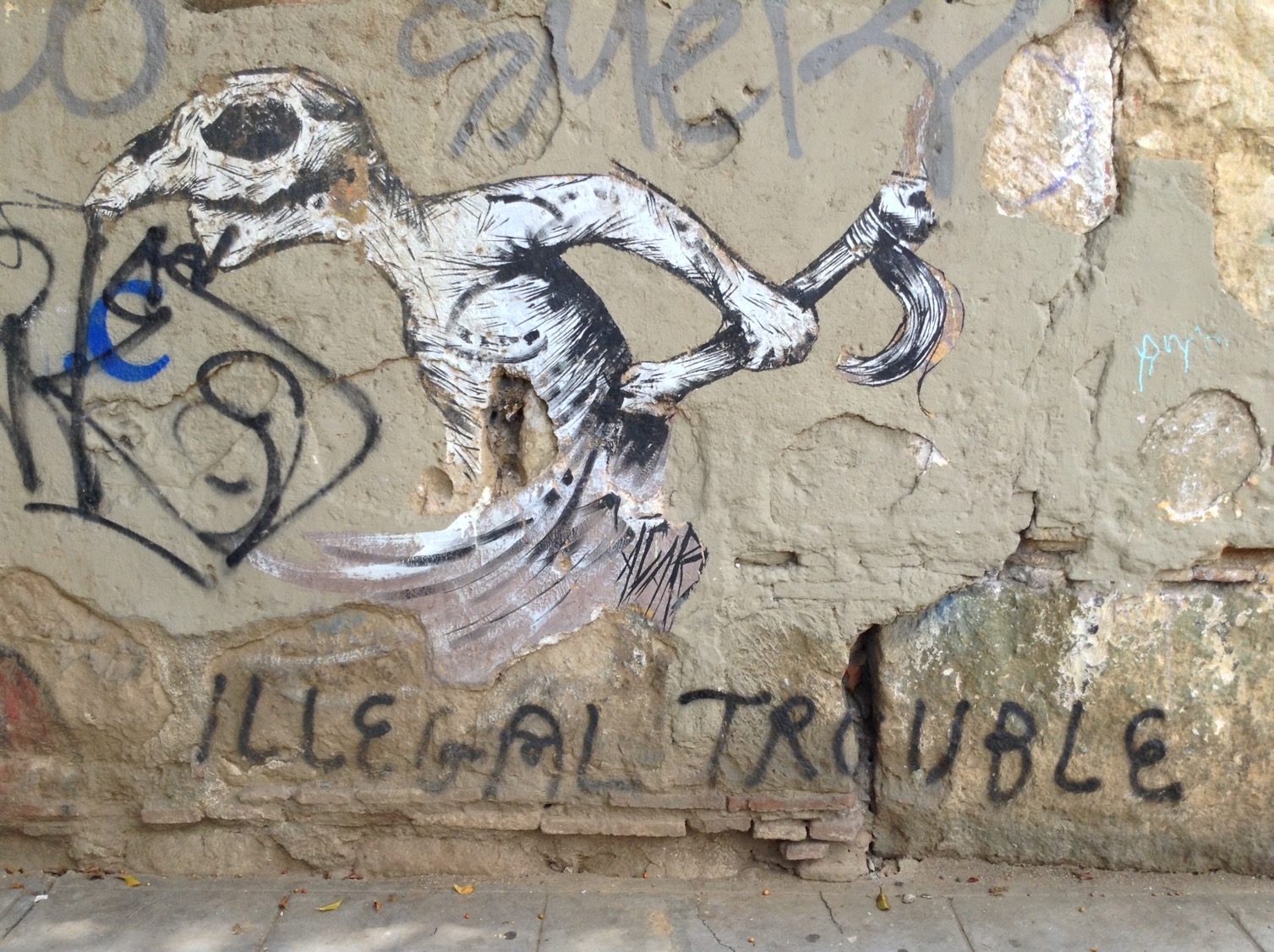 Know what you want
Long live punk
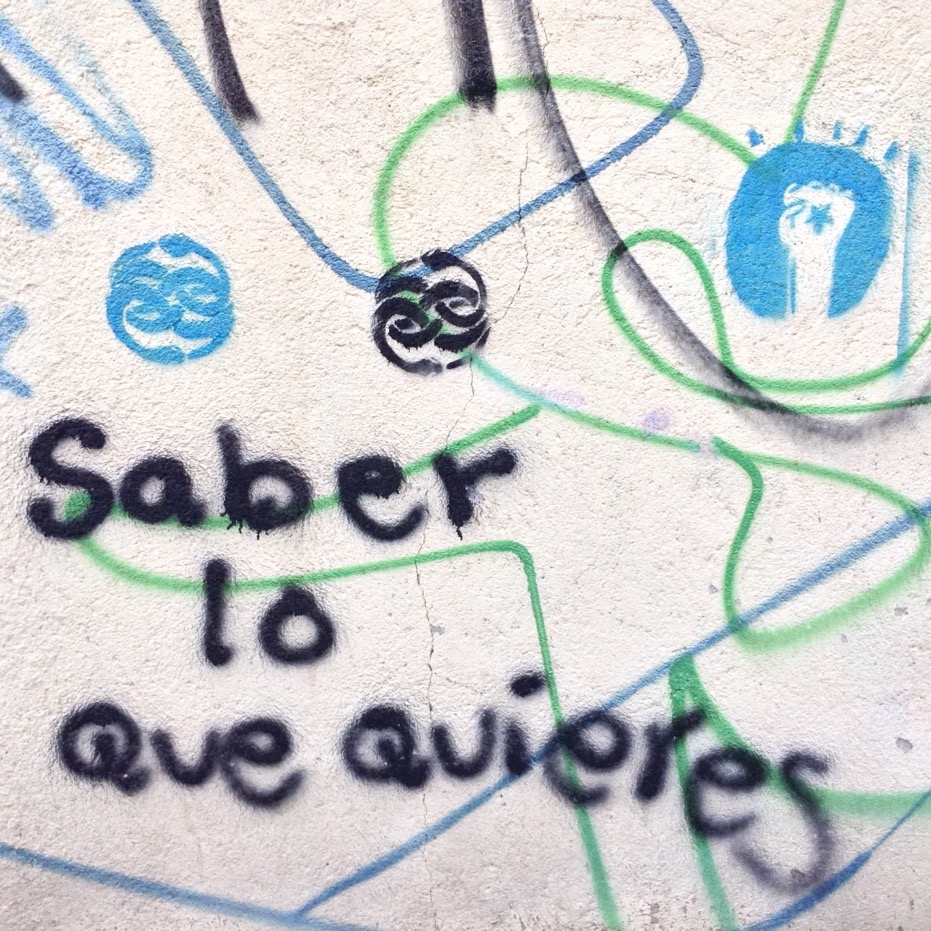 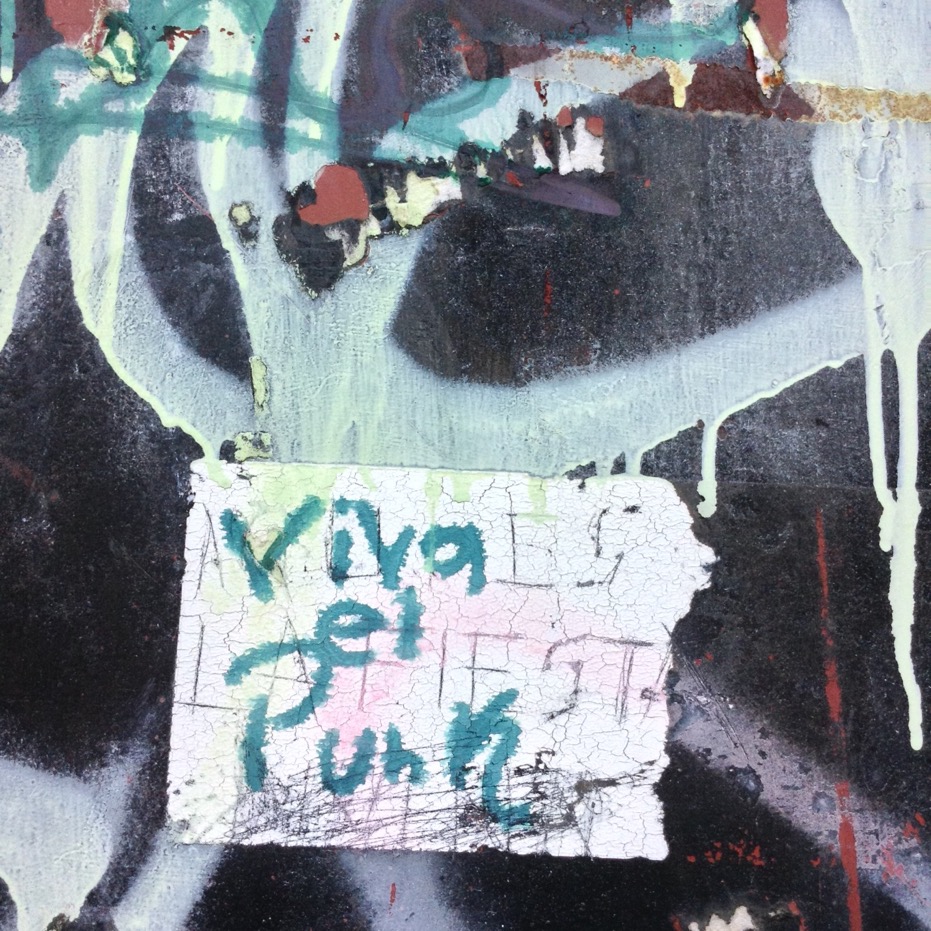 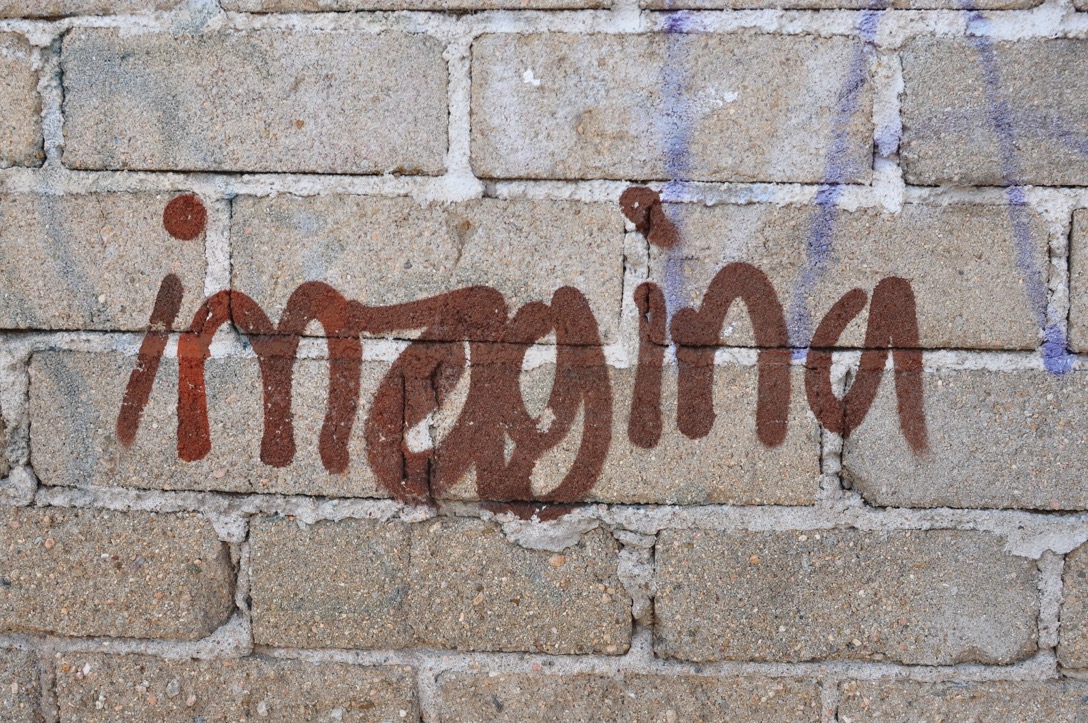 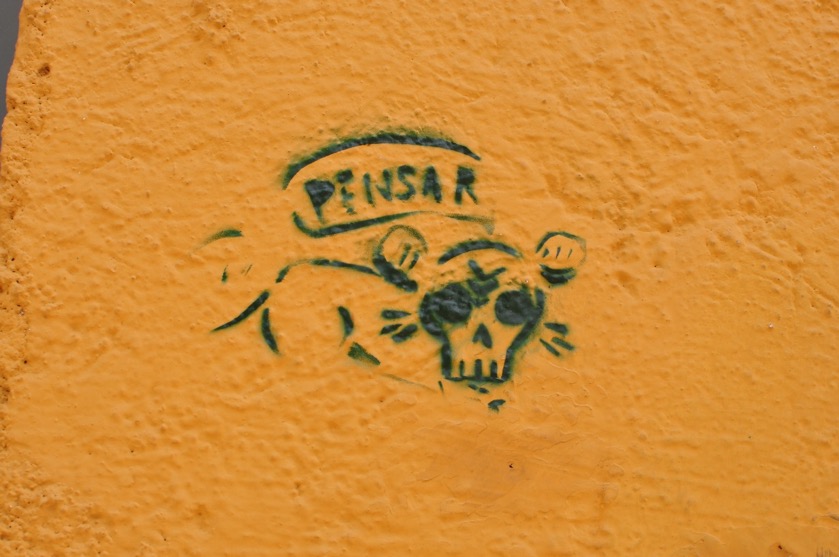 Think
Imagine
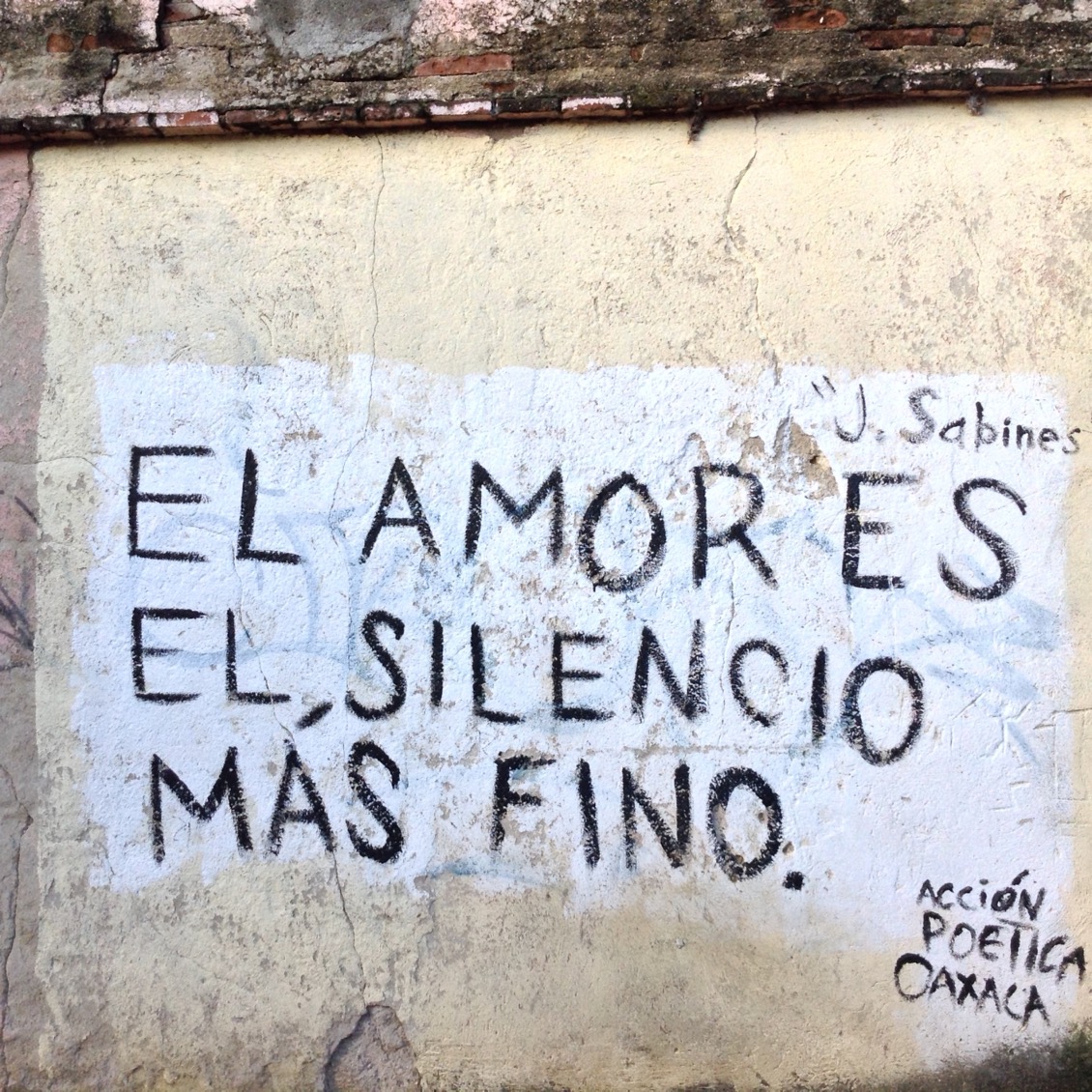 Love is the finest silence
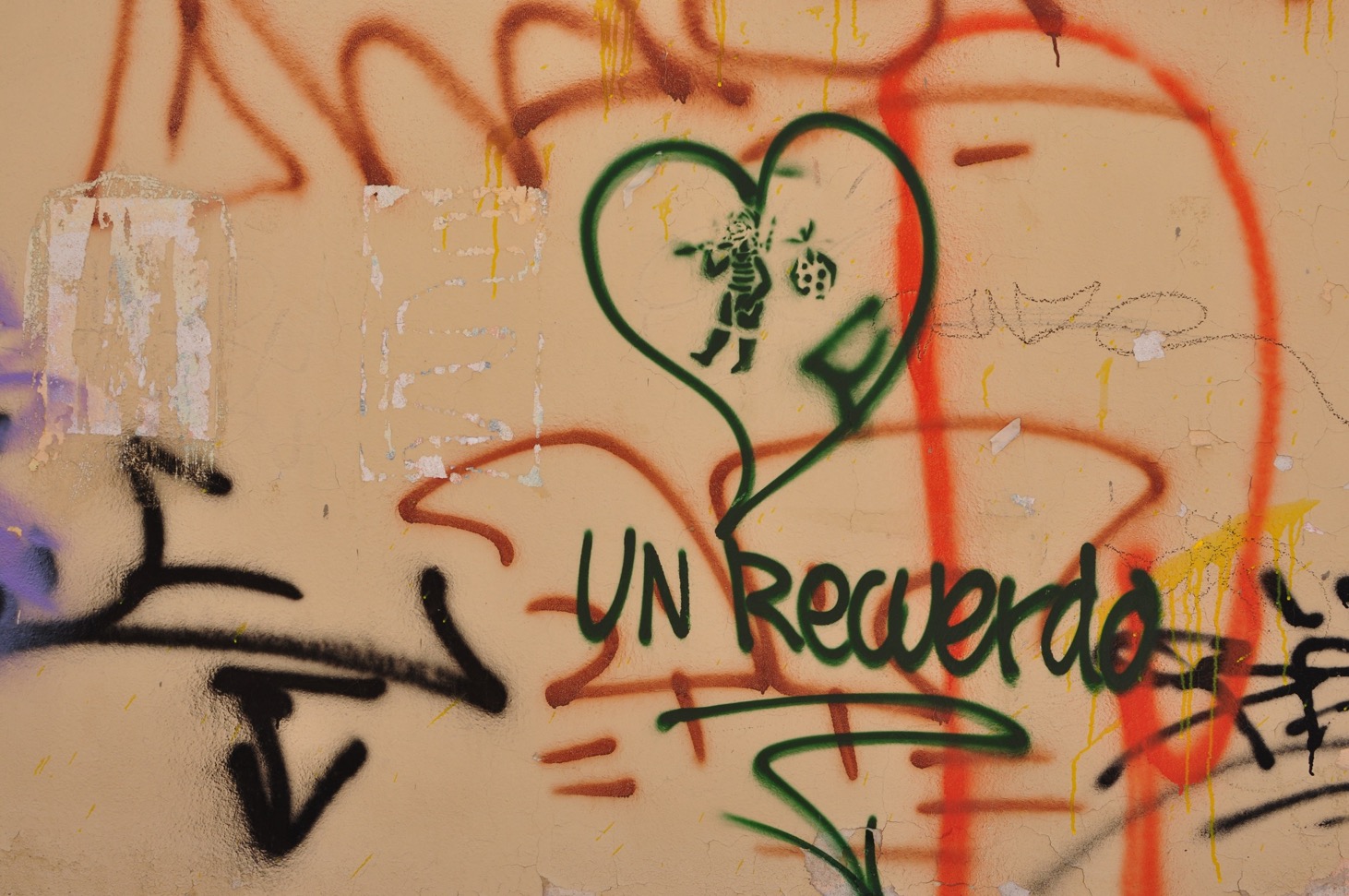 A memory
A Creative Blend of Old and New
There are some amazing murals and street art that mix aspects of old Mexico with those of new Mexico.
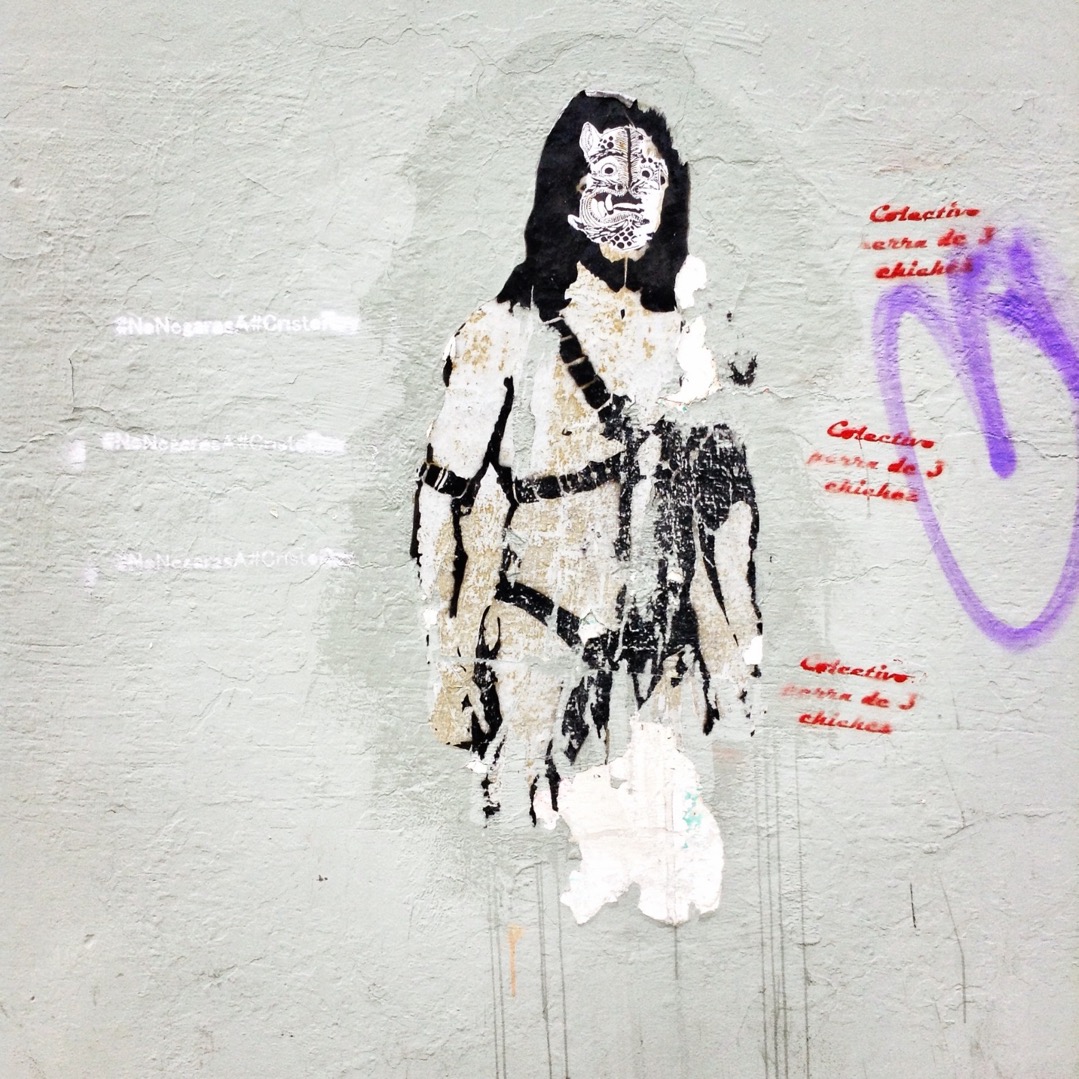 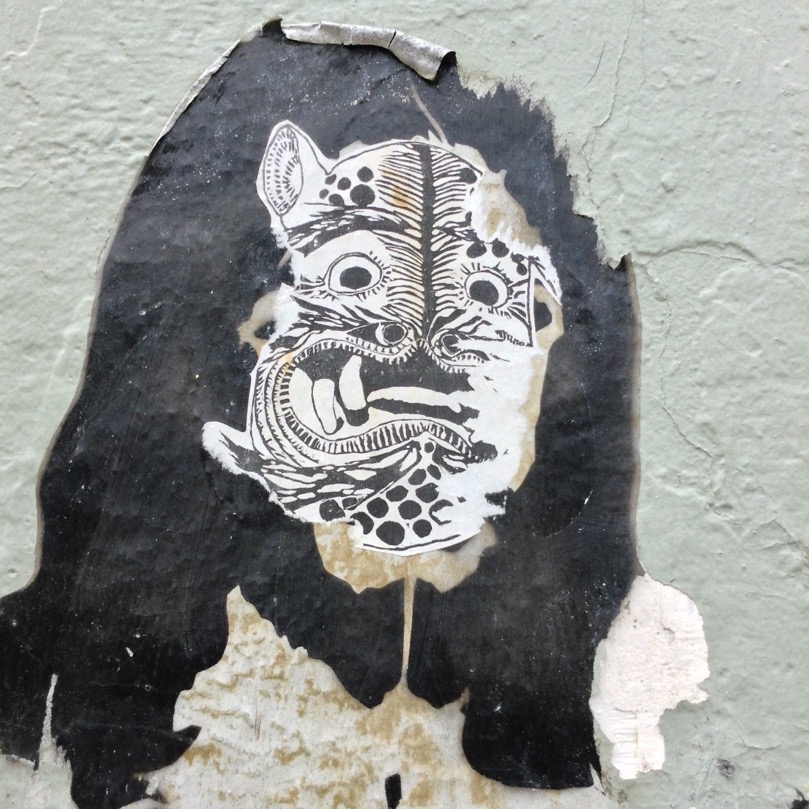 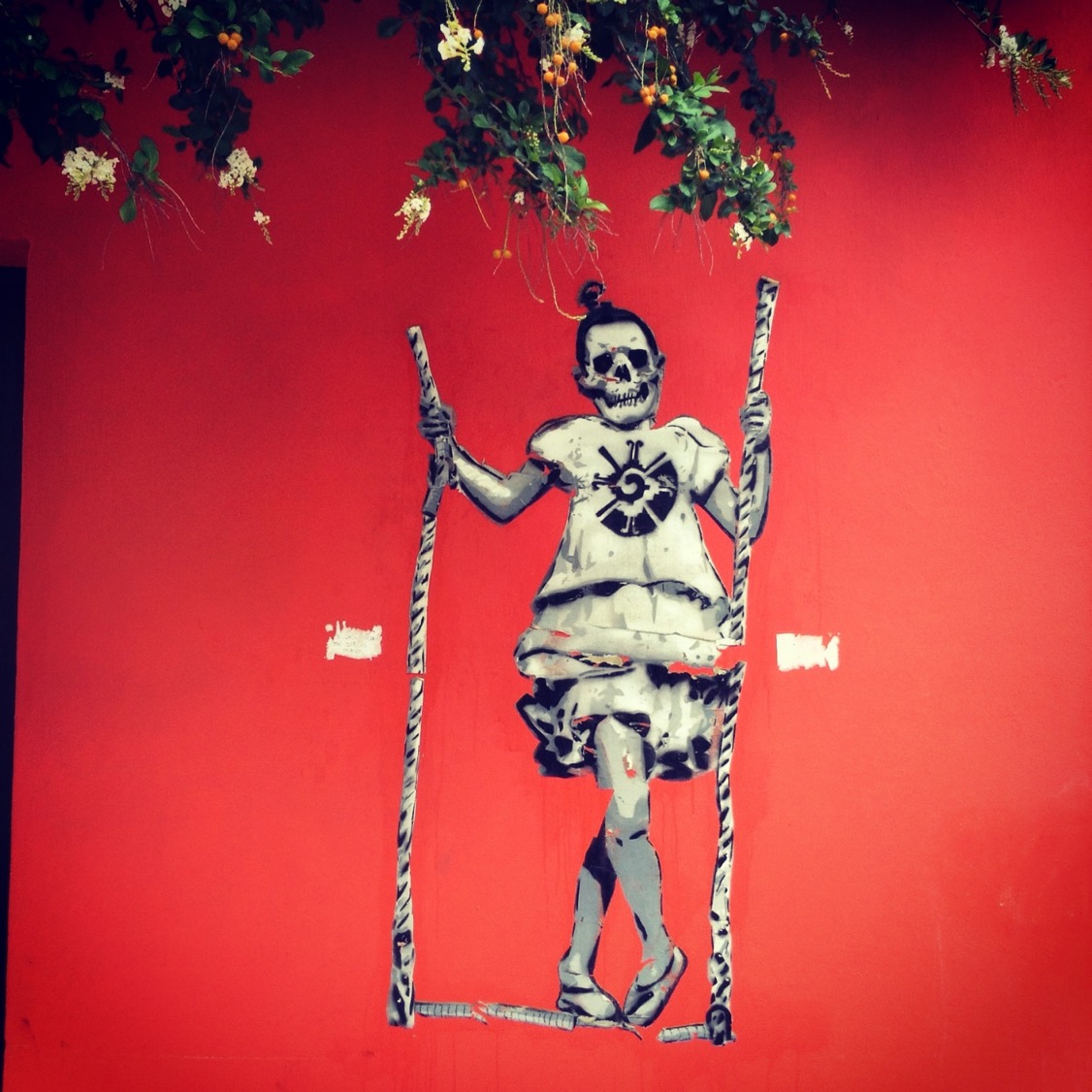 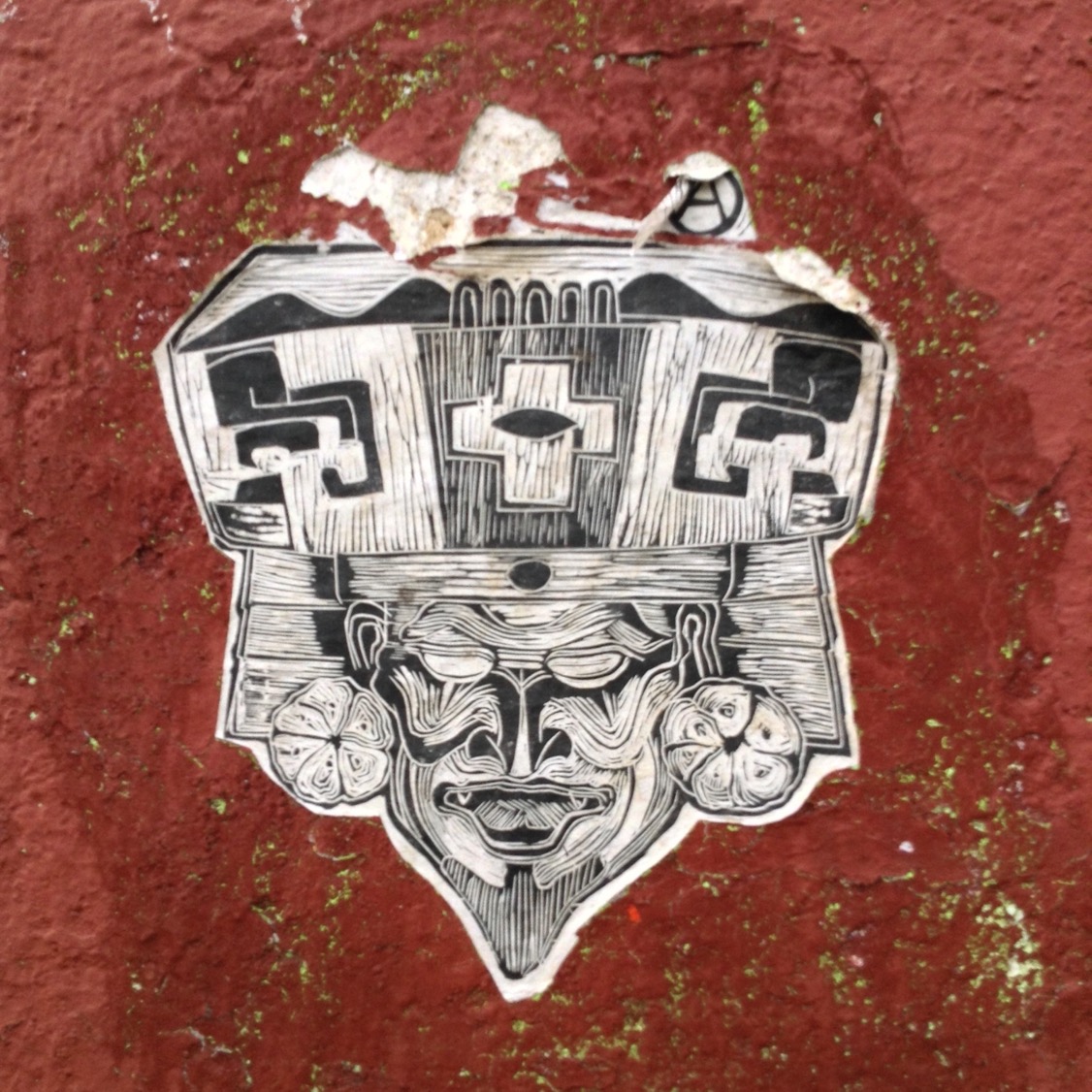 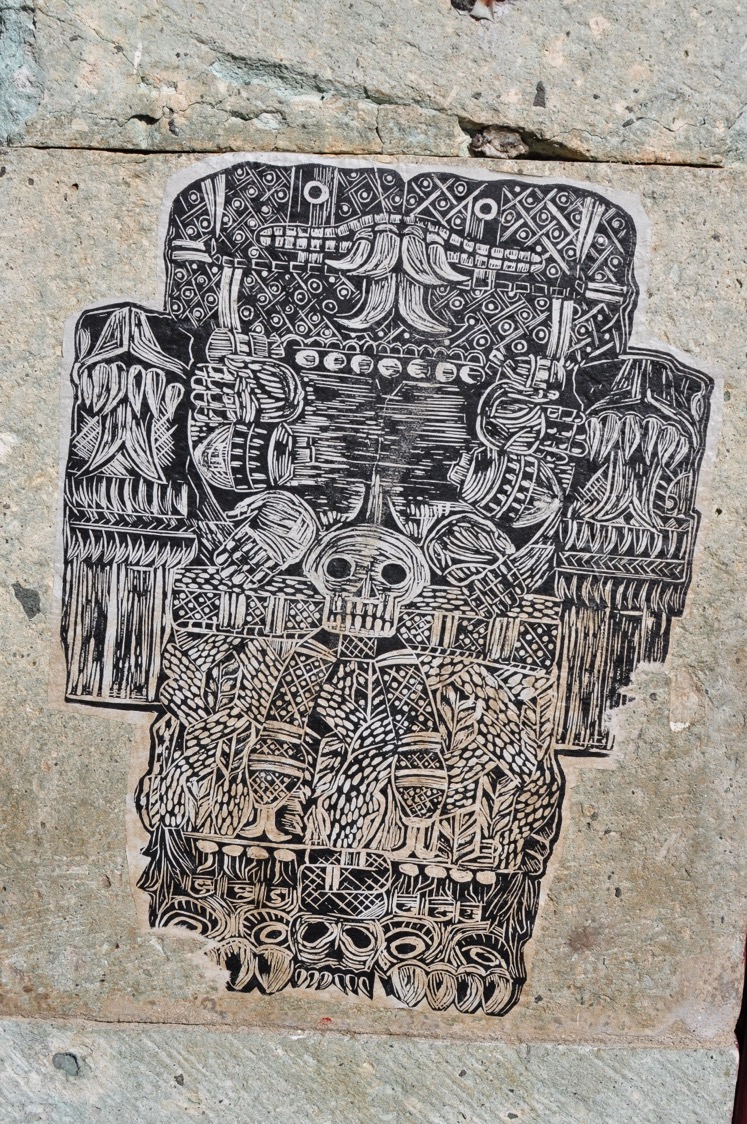 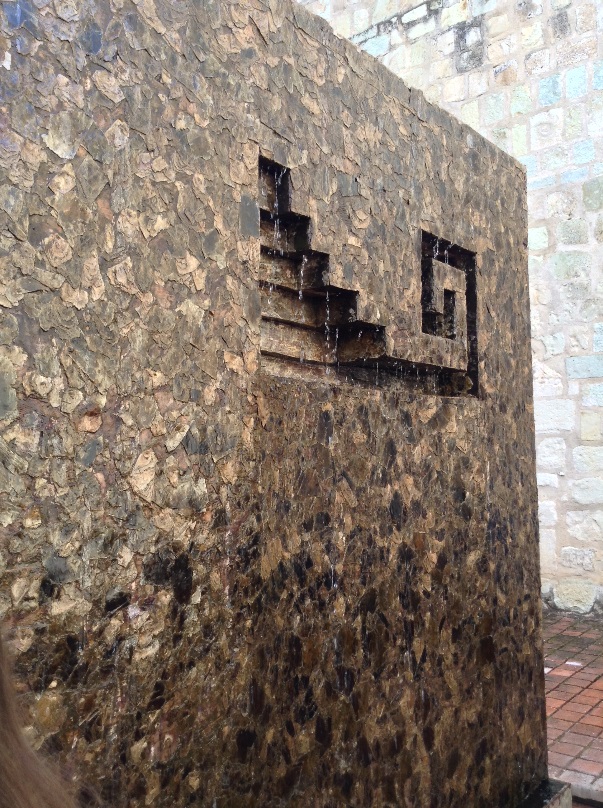 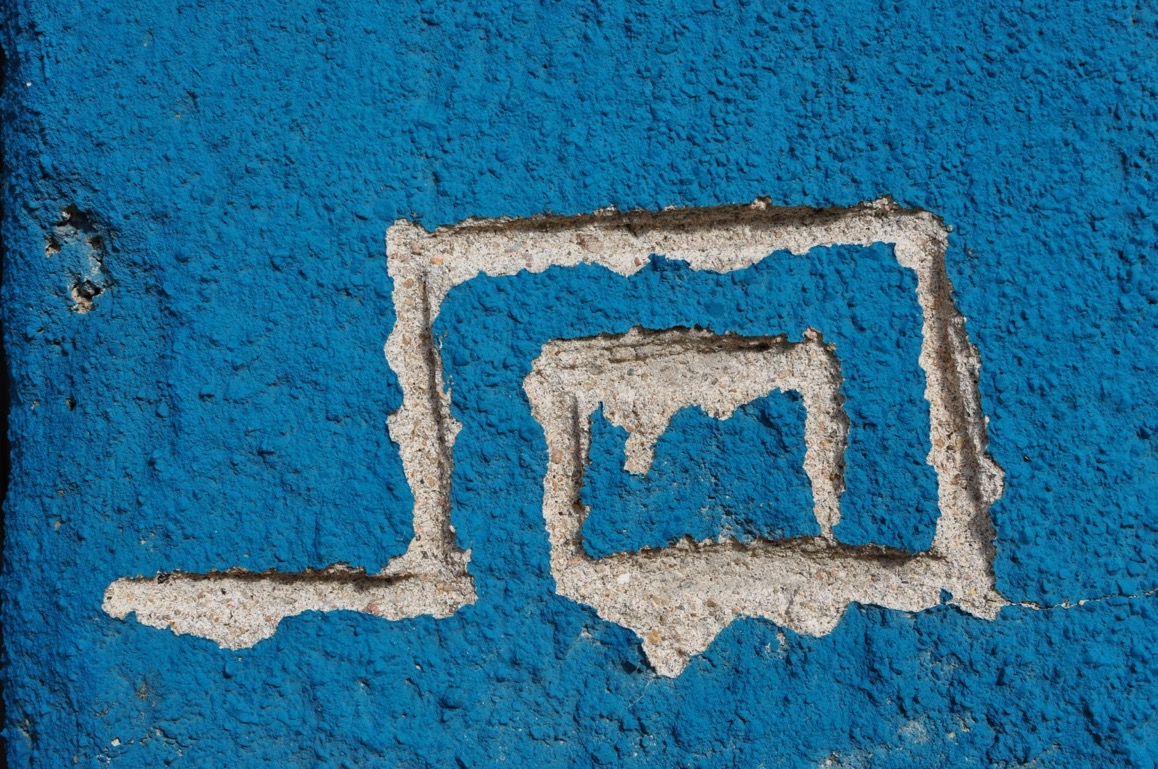 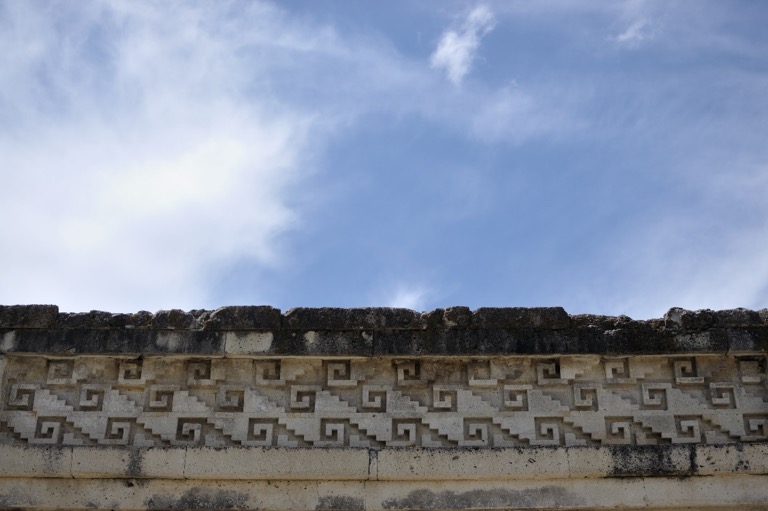 Mitla
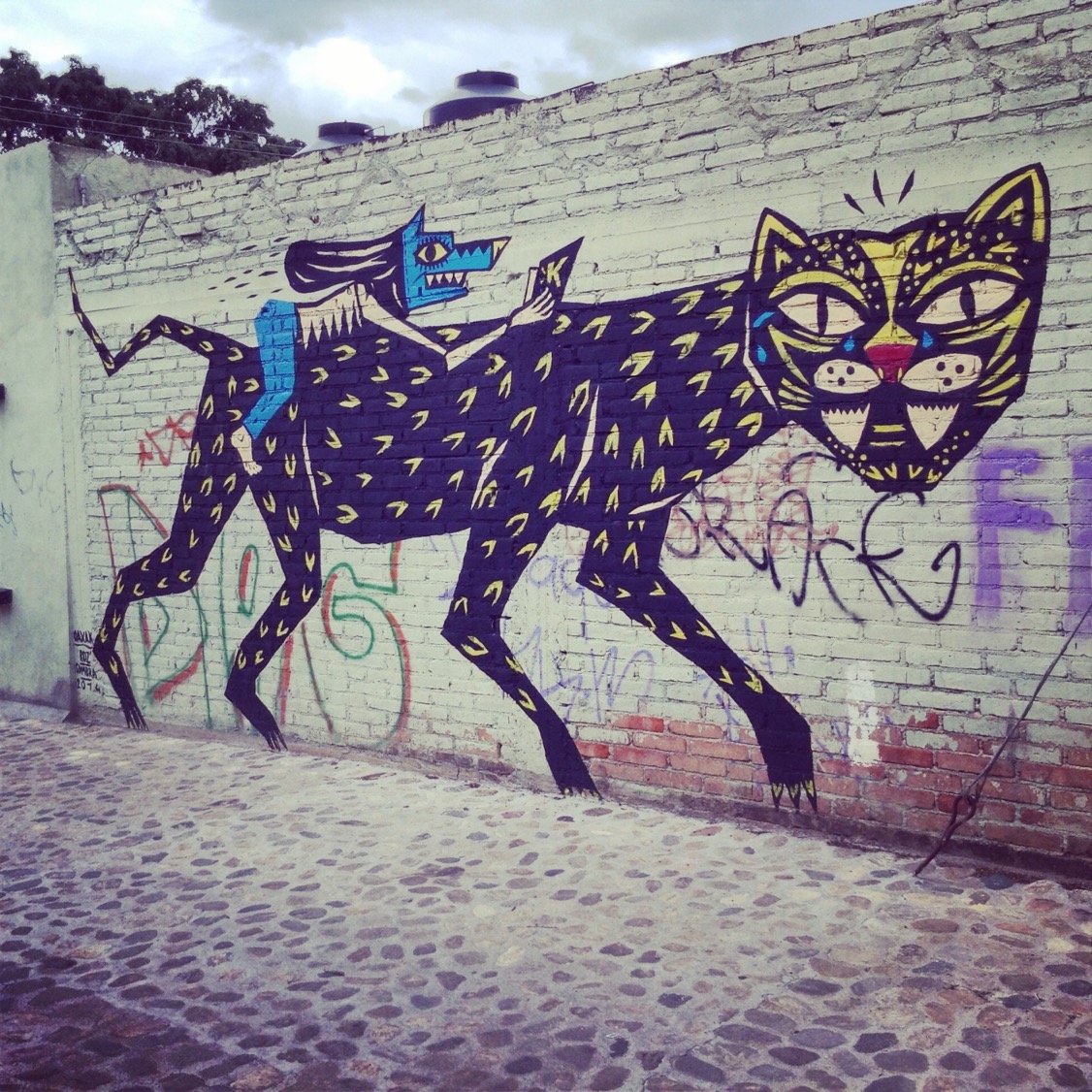 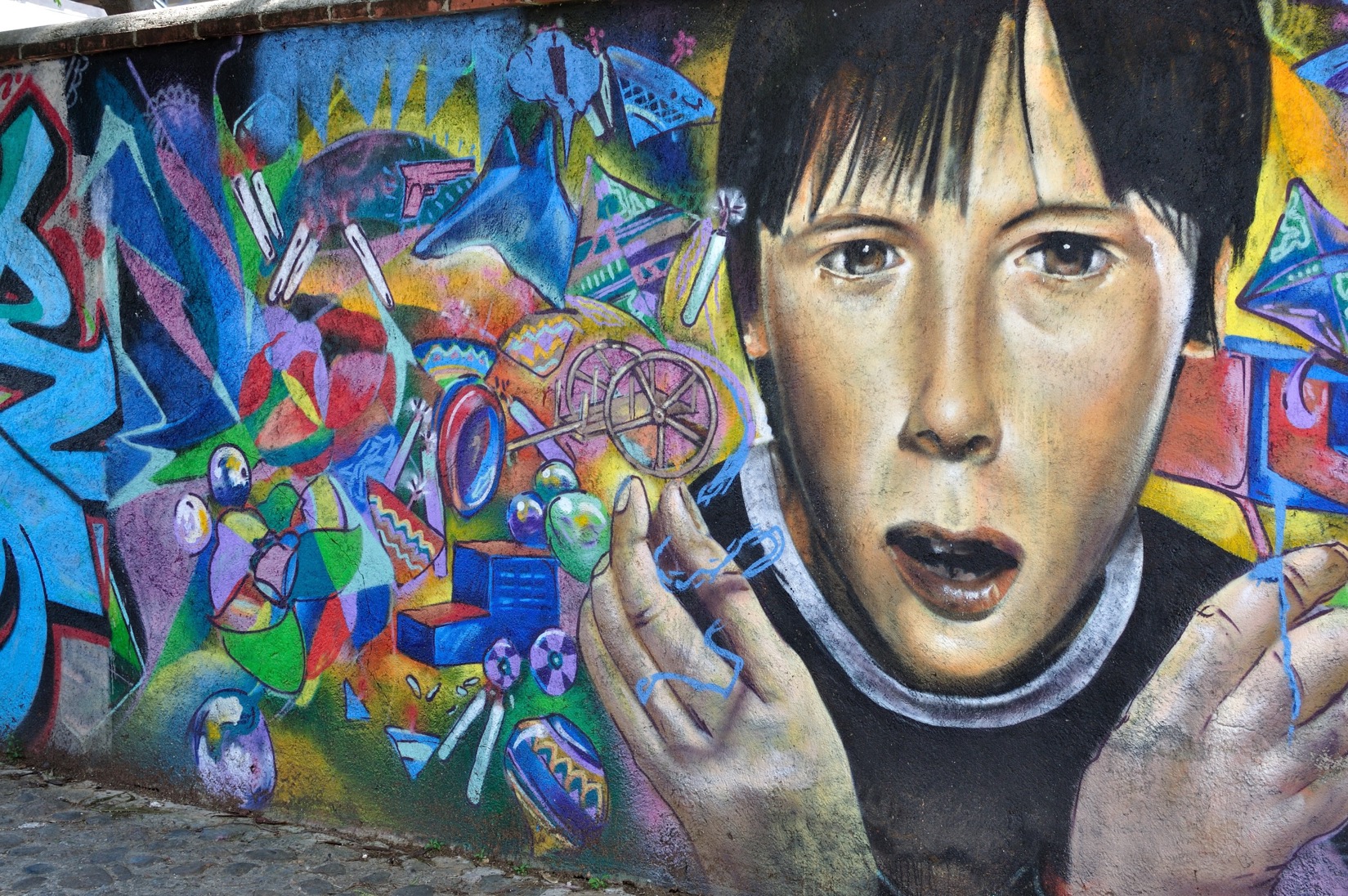 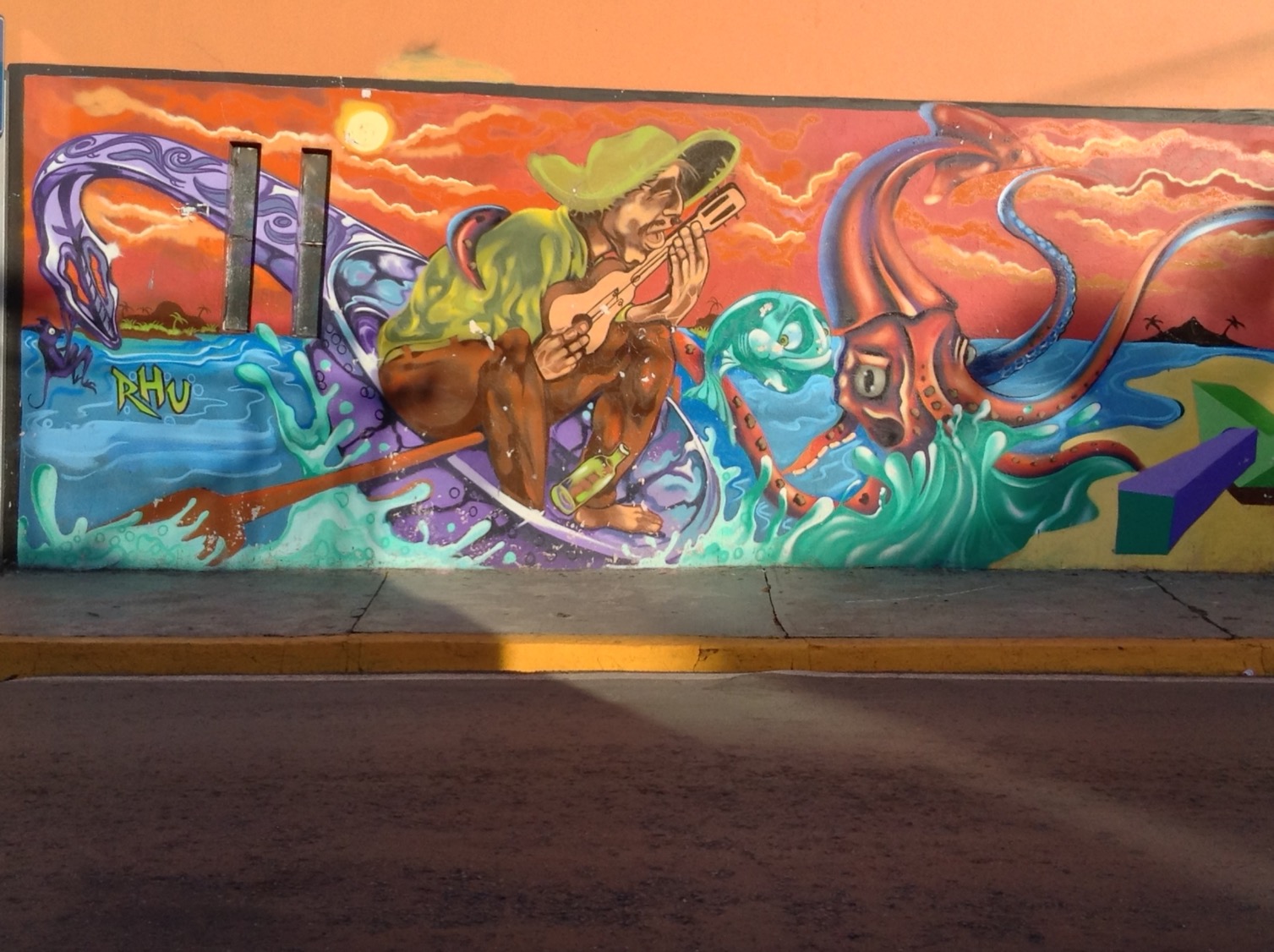 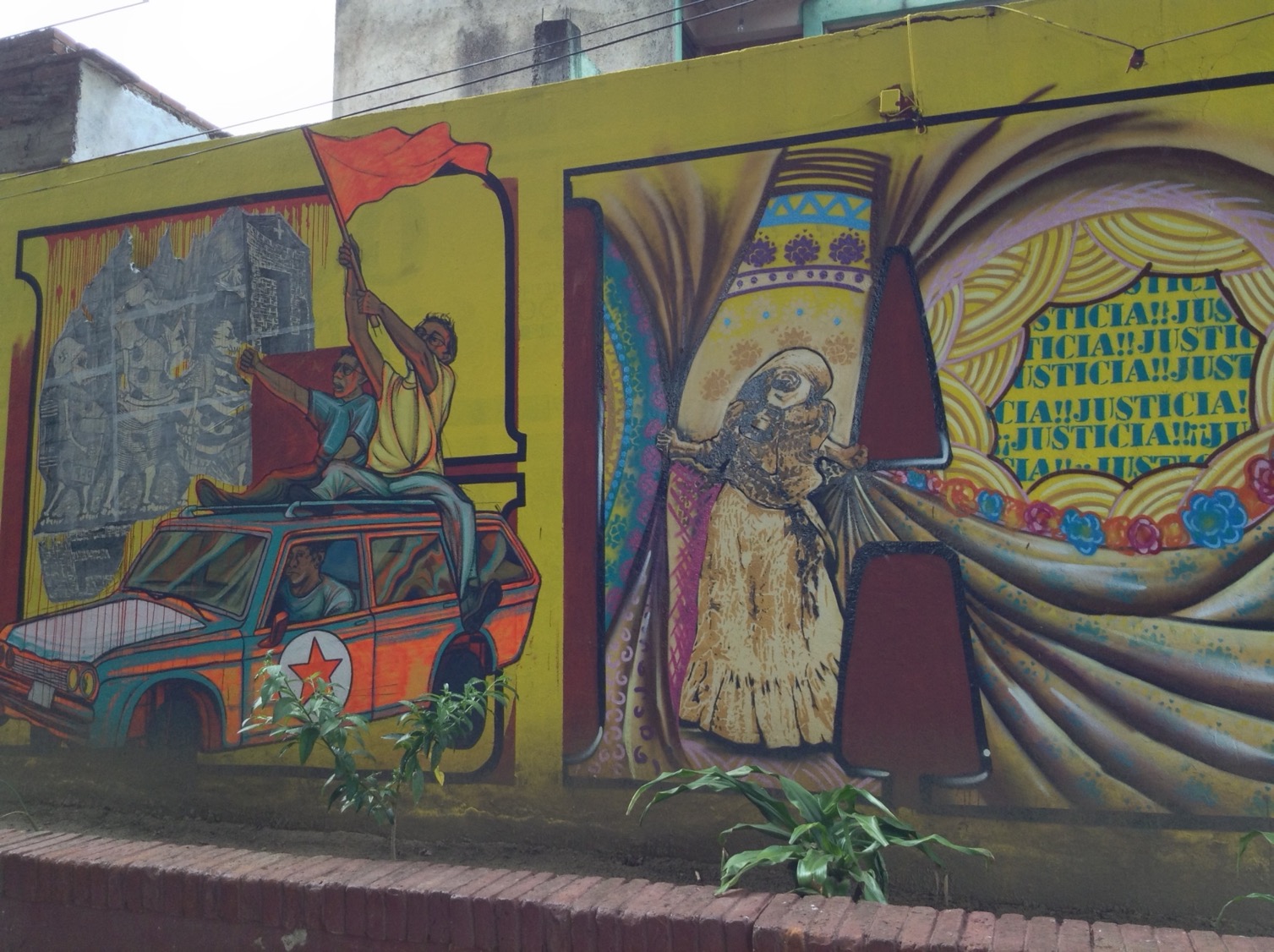 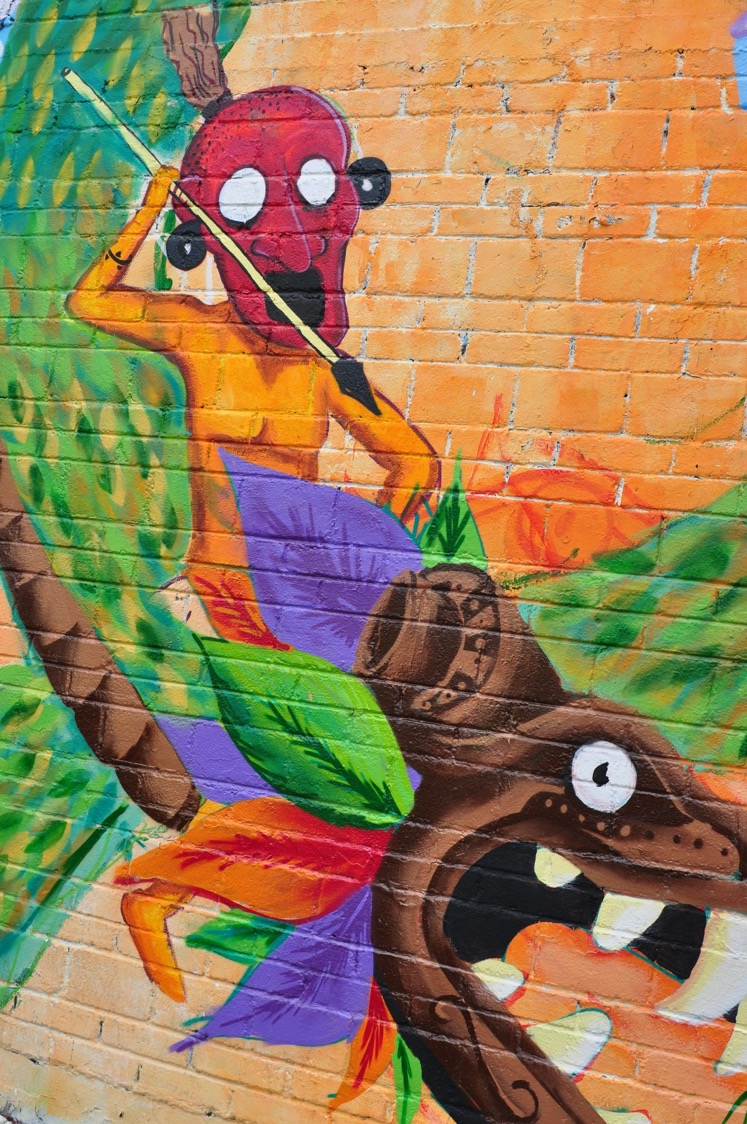 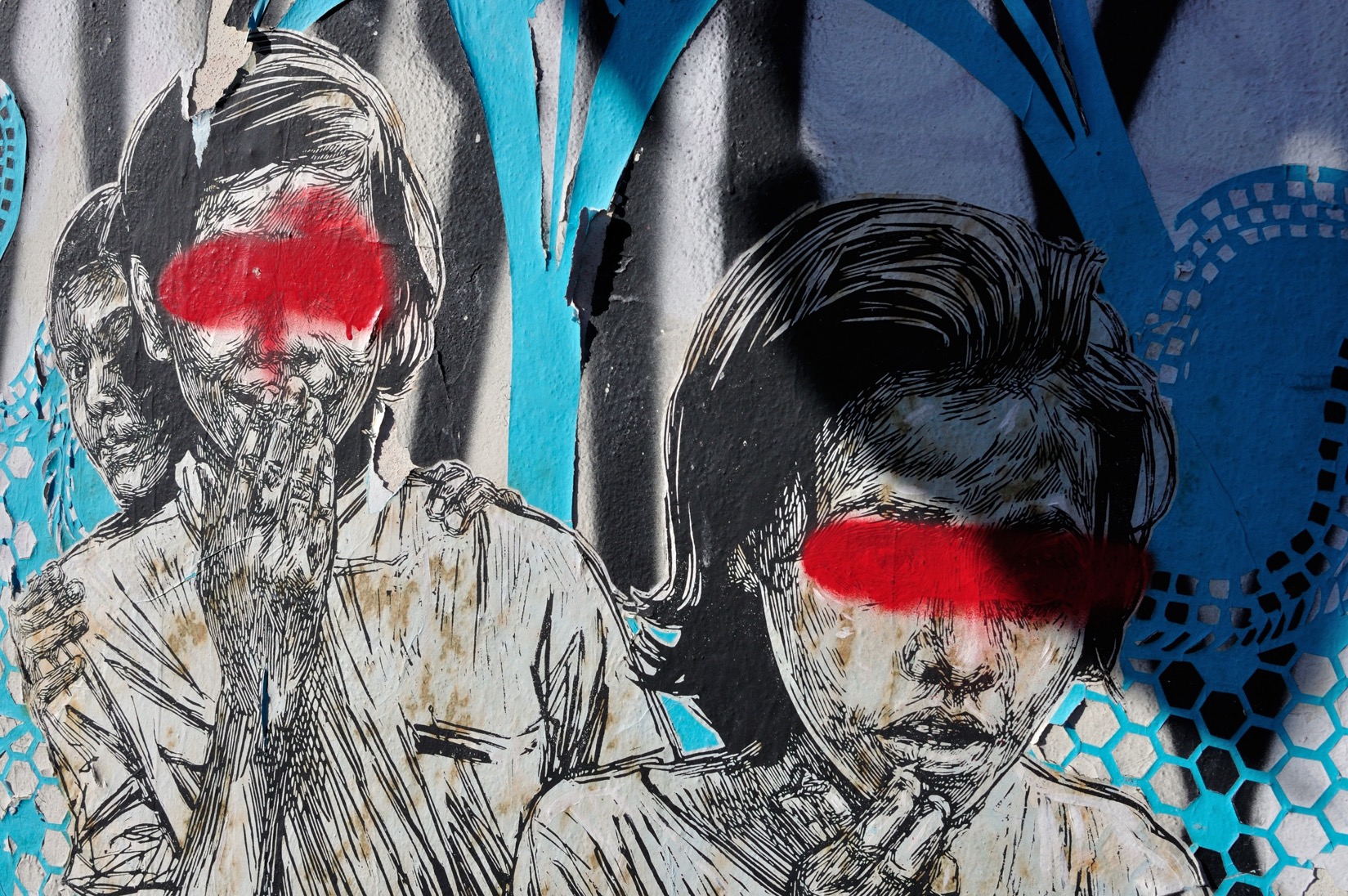 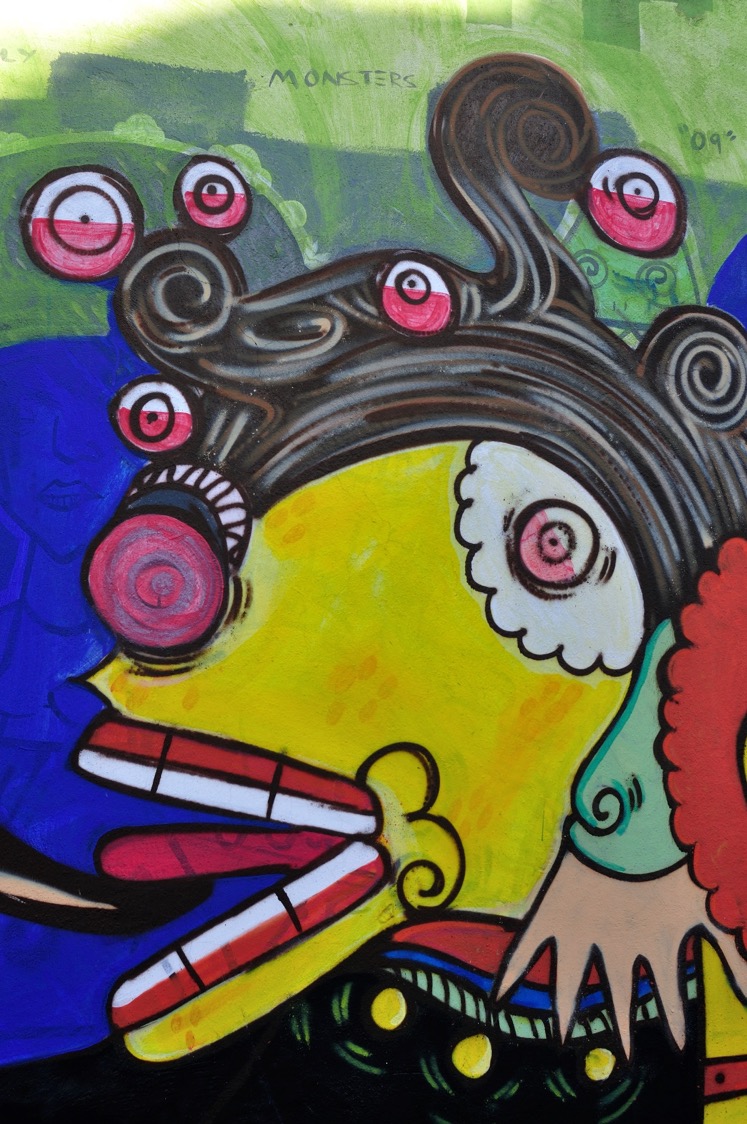 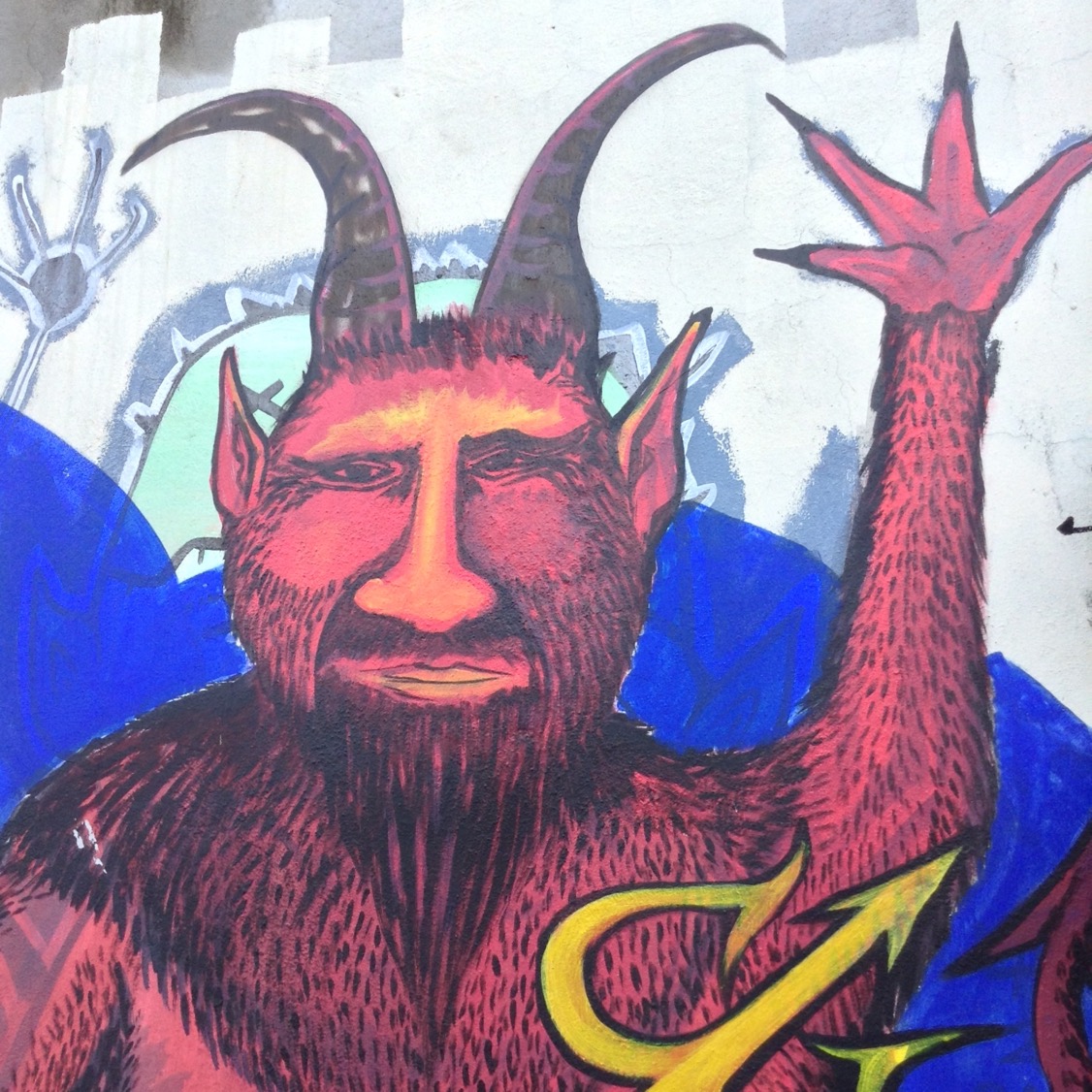 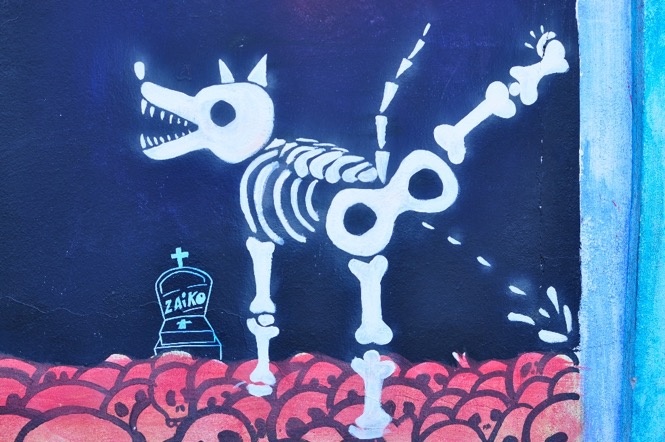 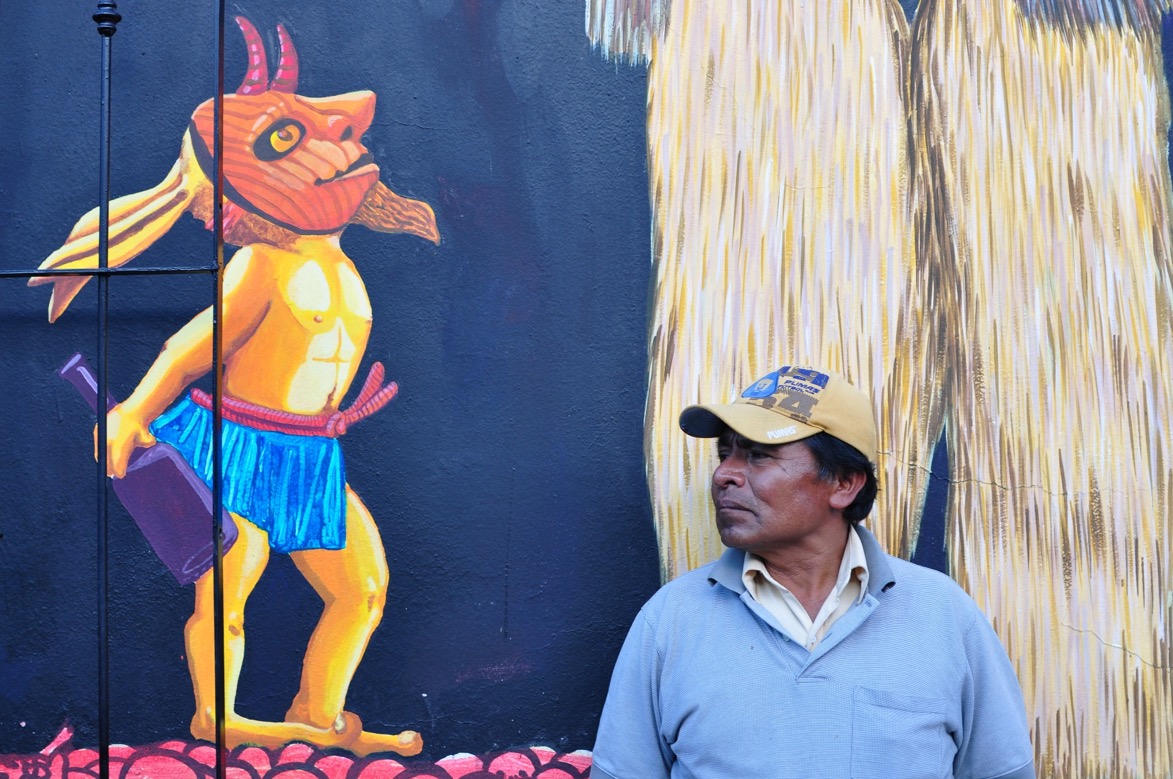 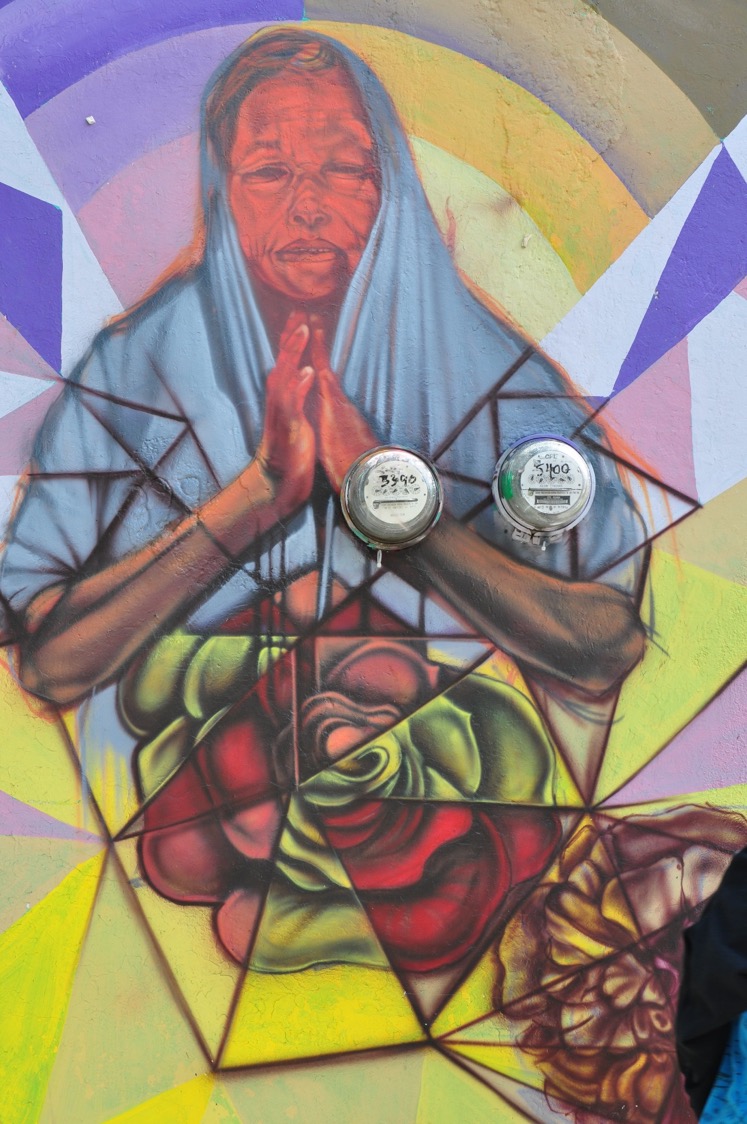 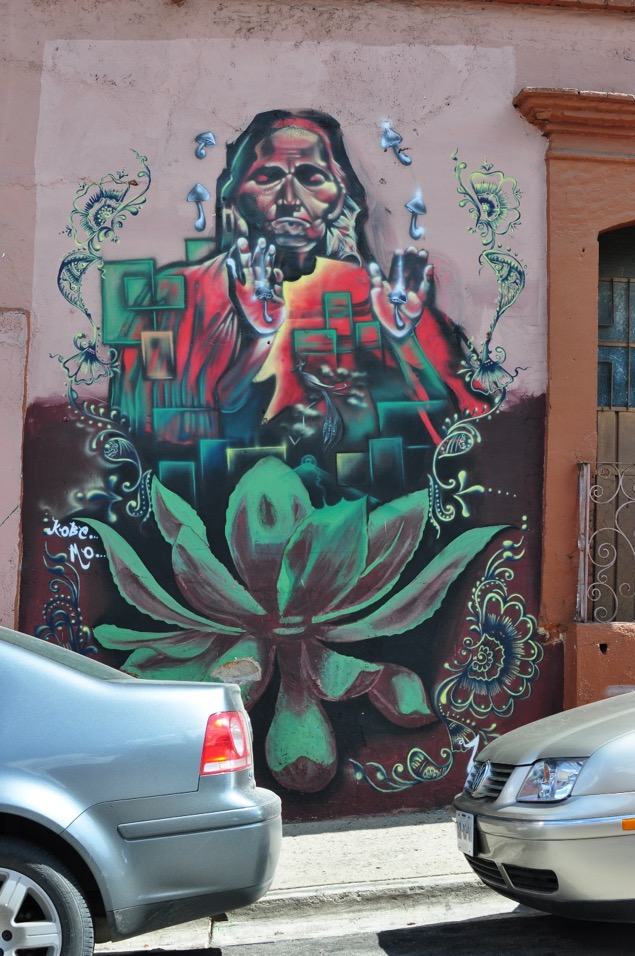 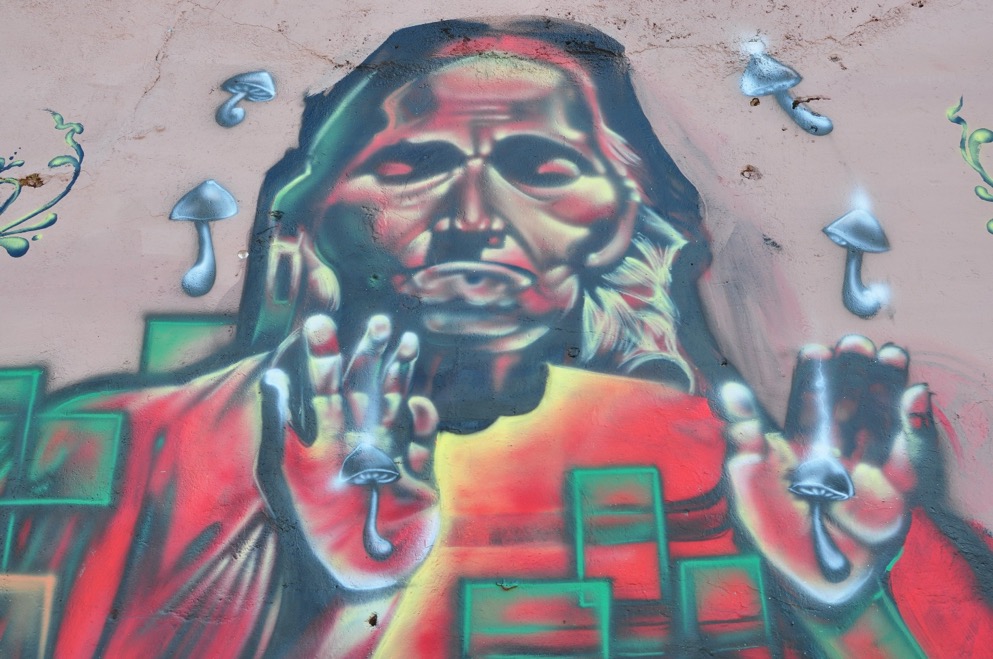 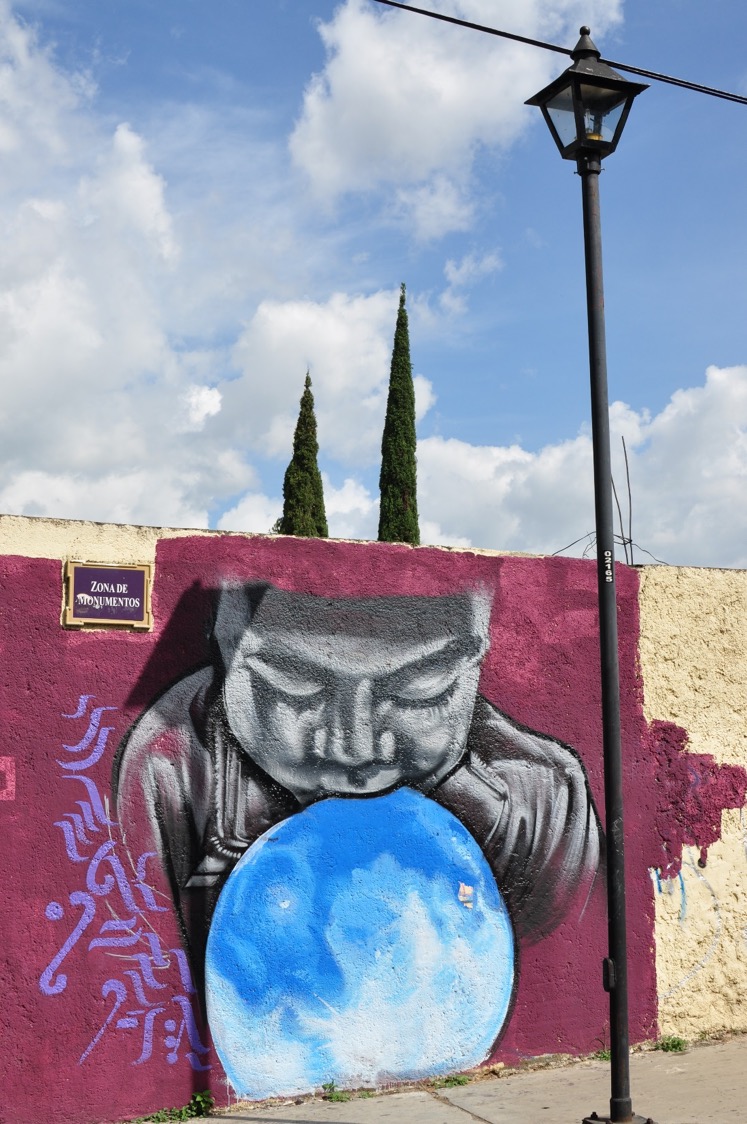 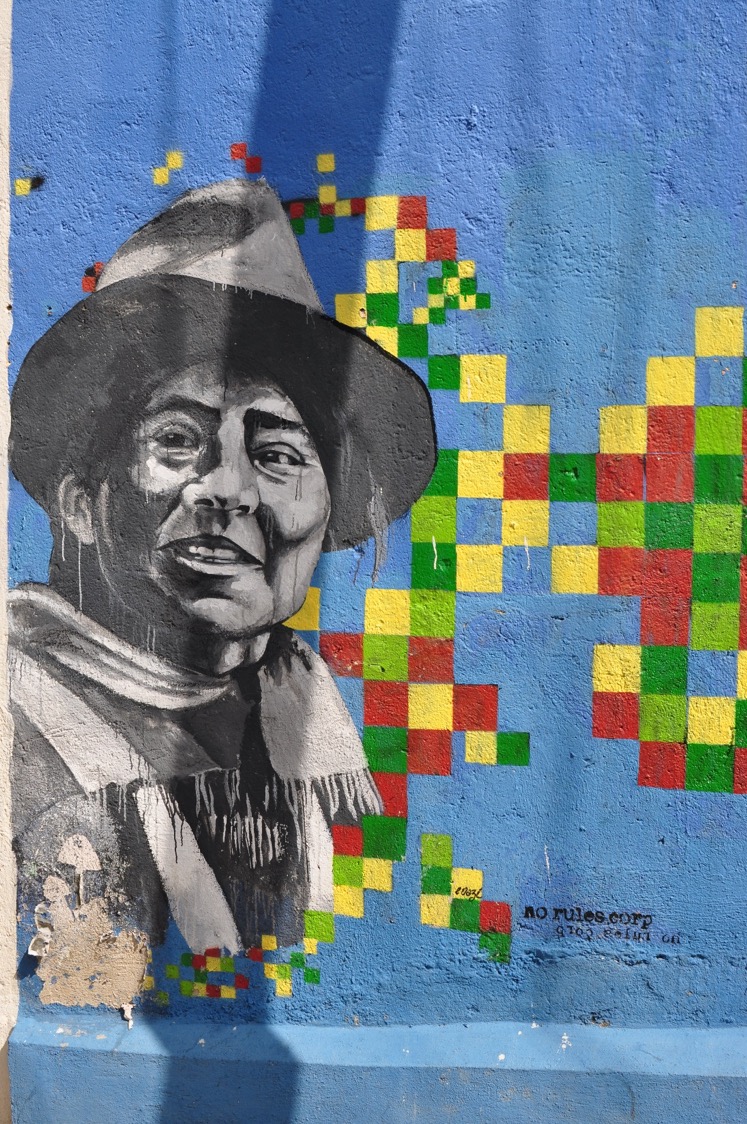 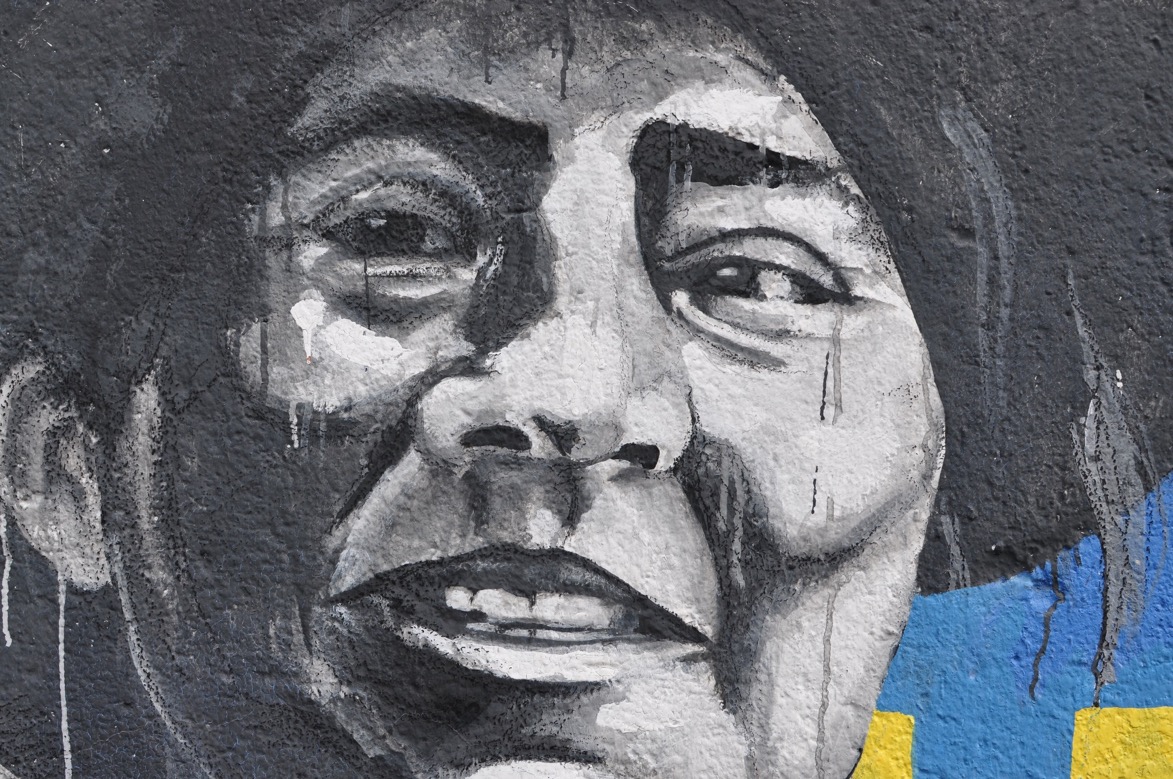 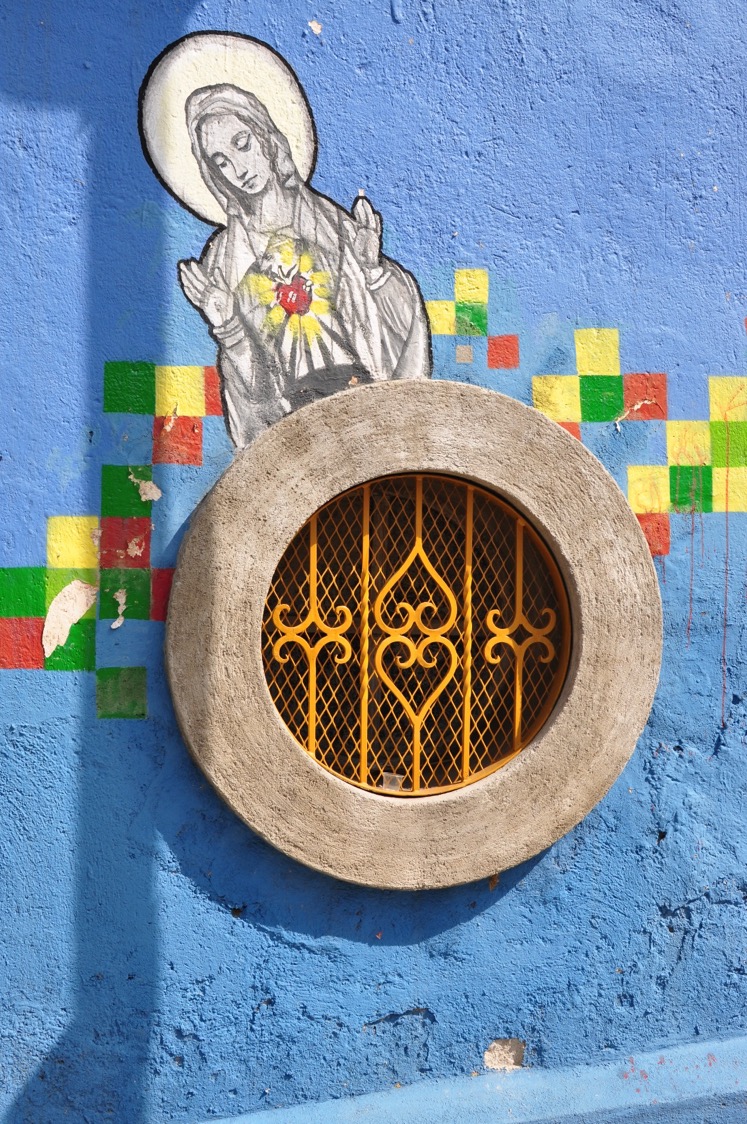 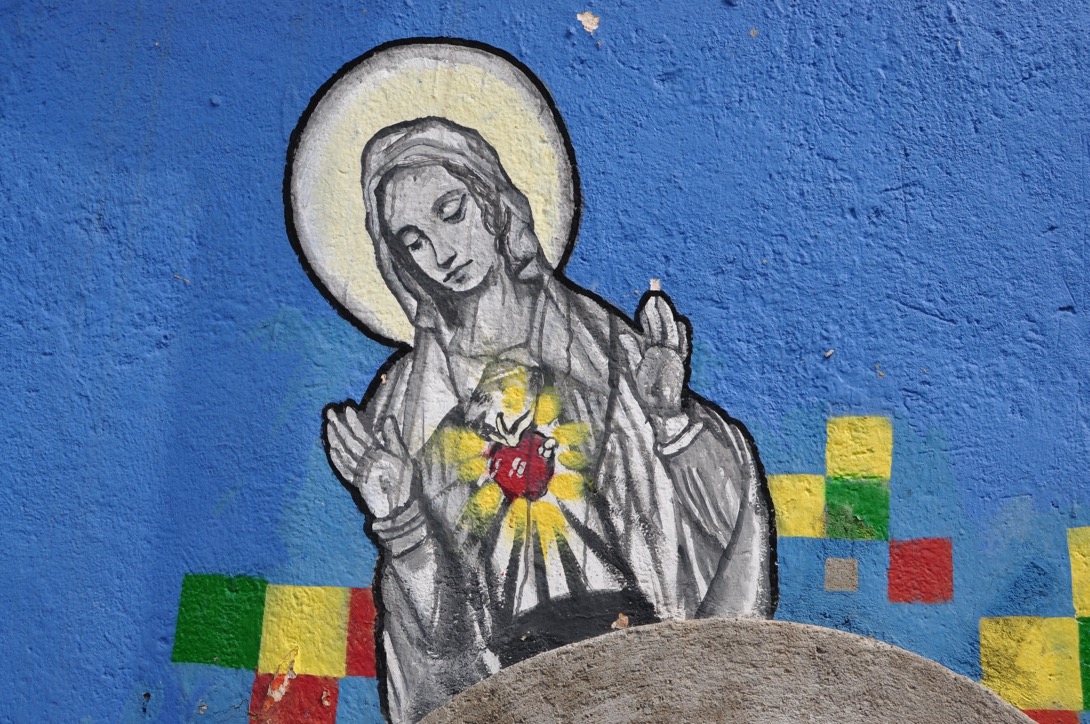 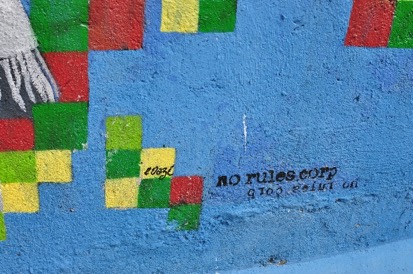 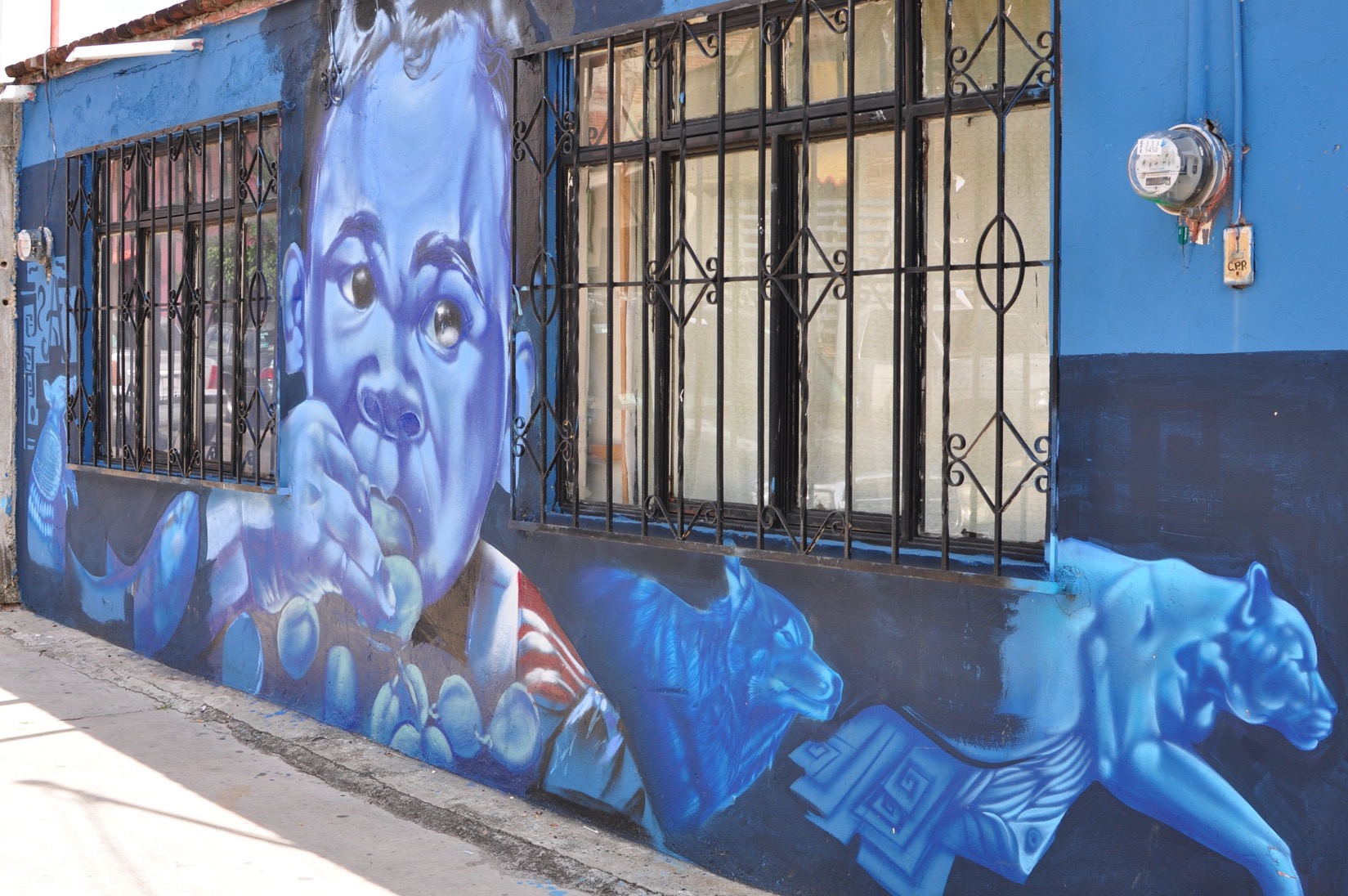 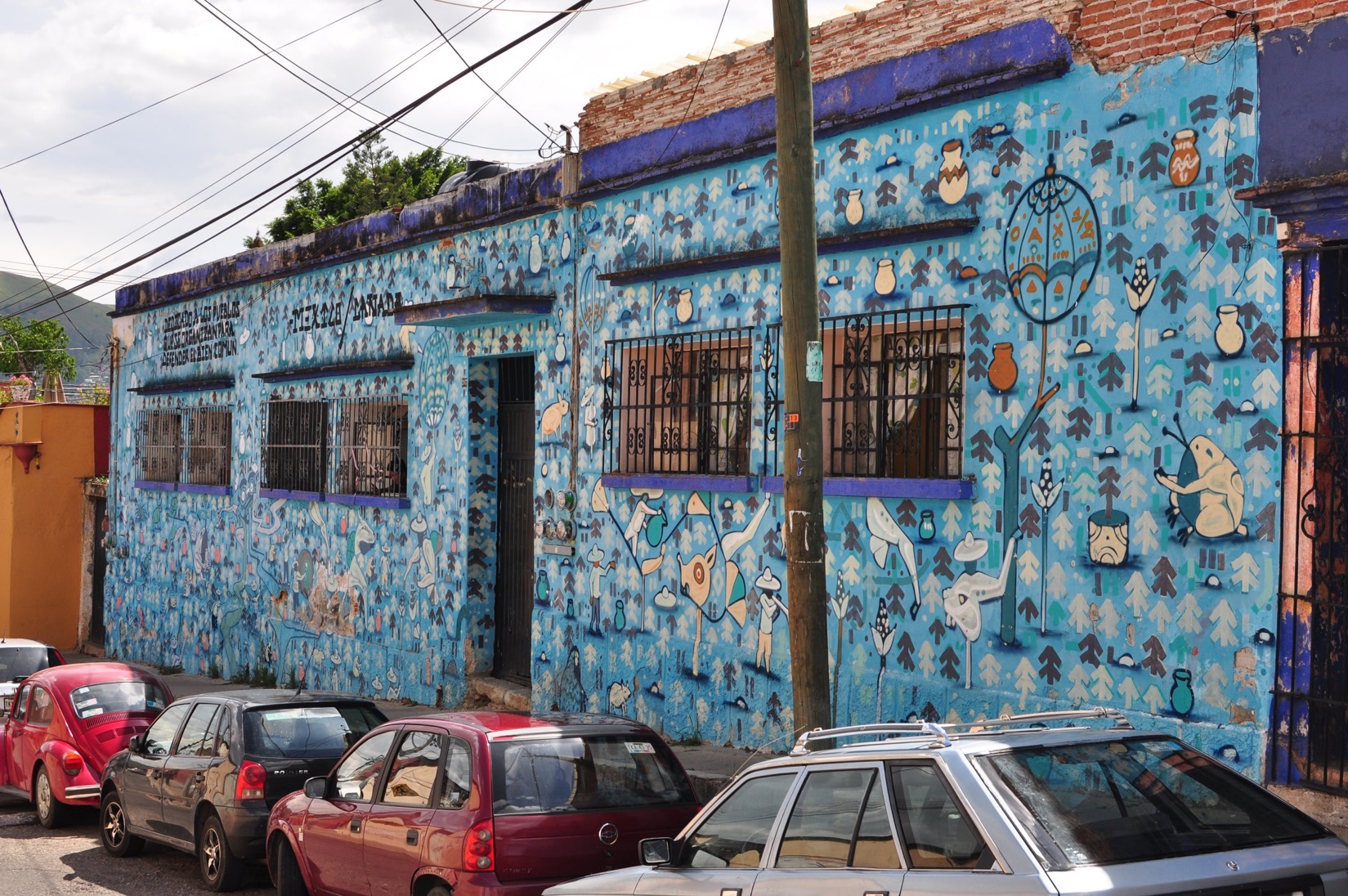 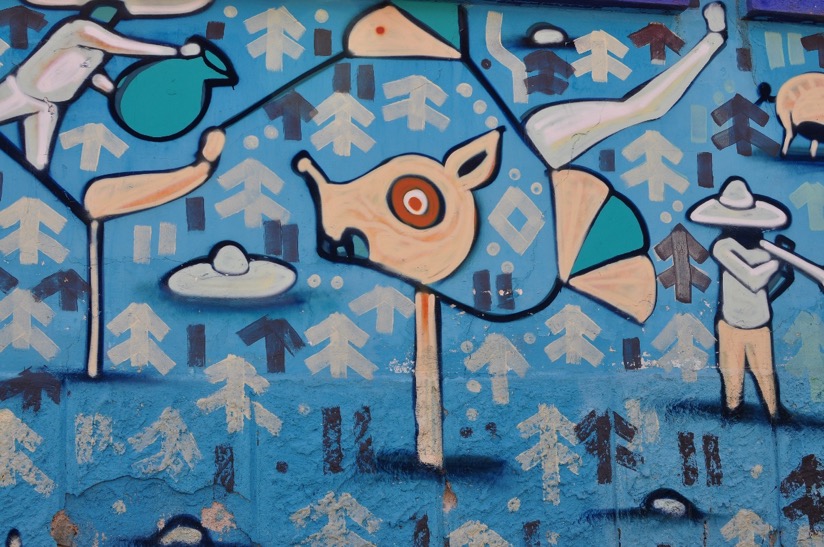 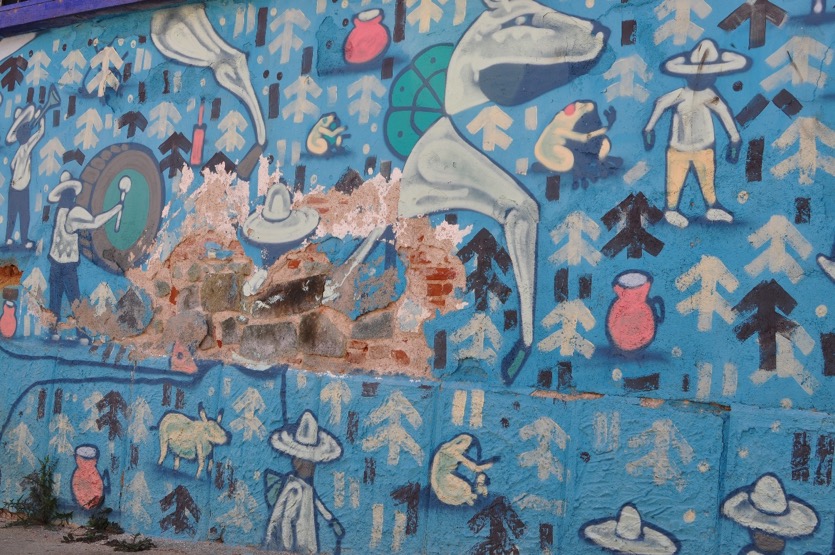 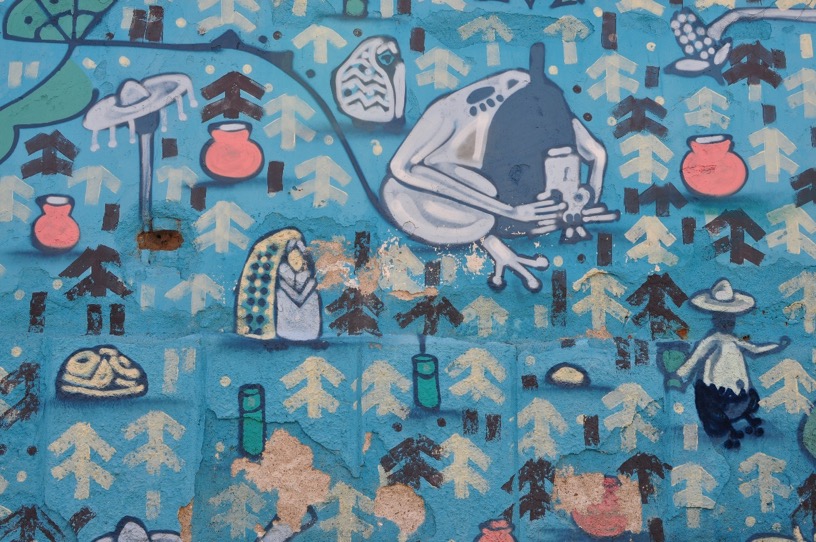 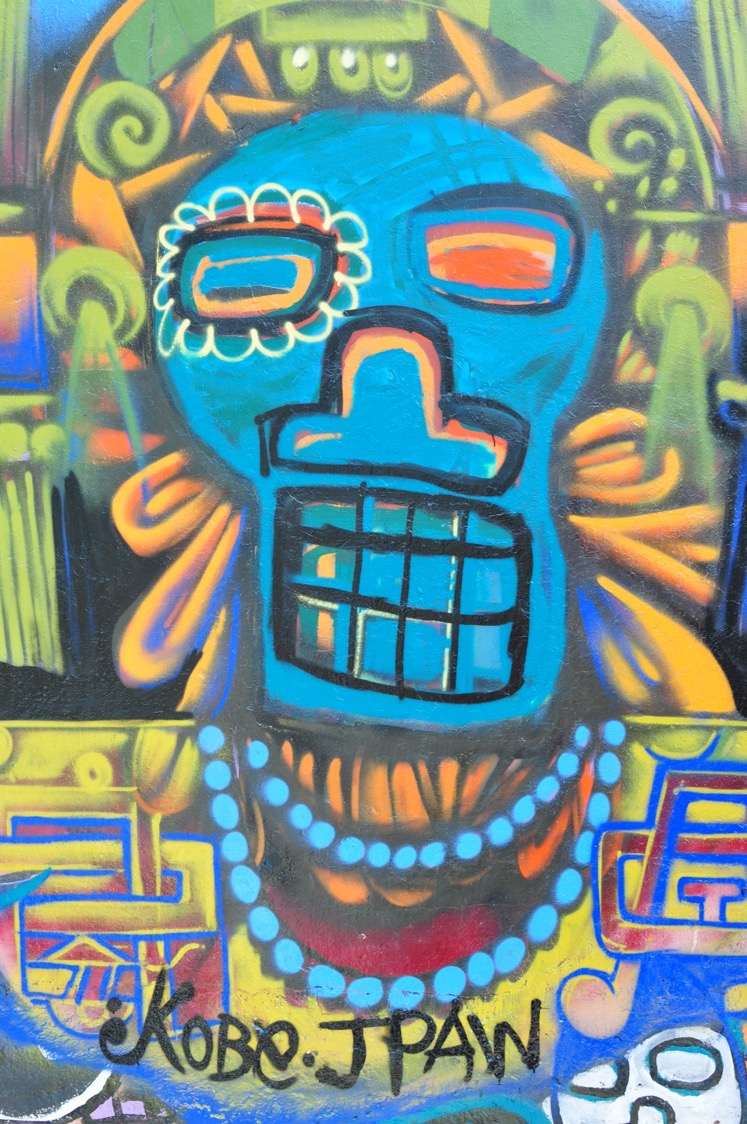 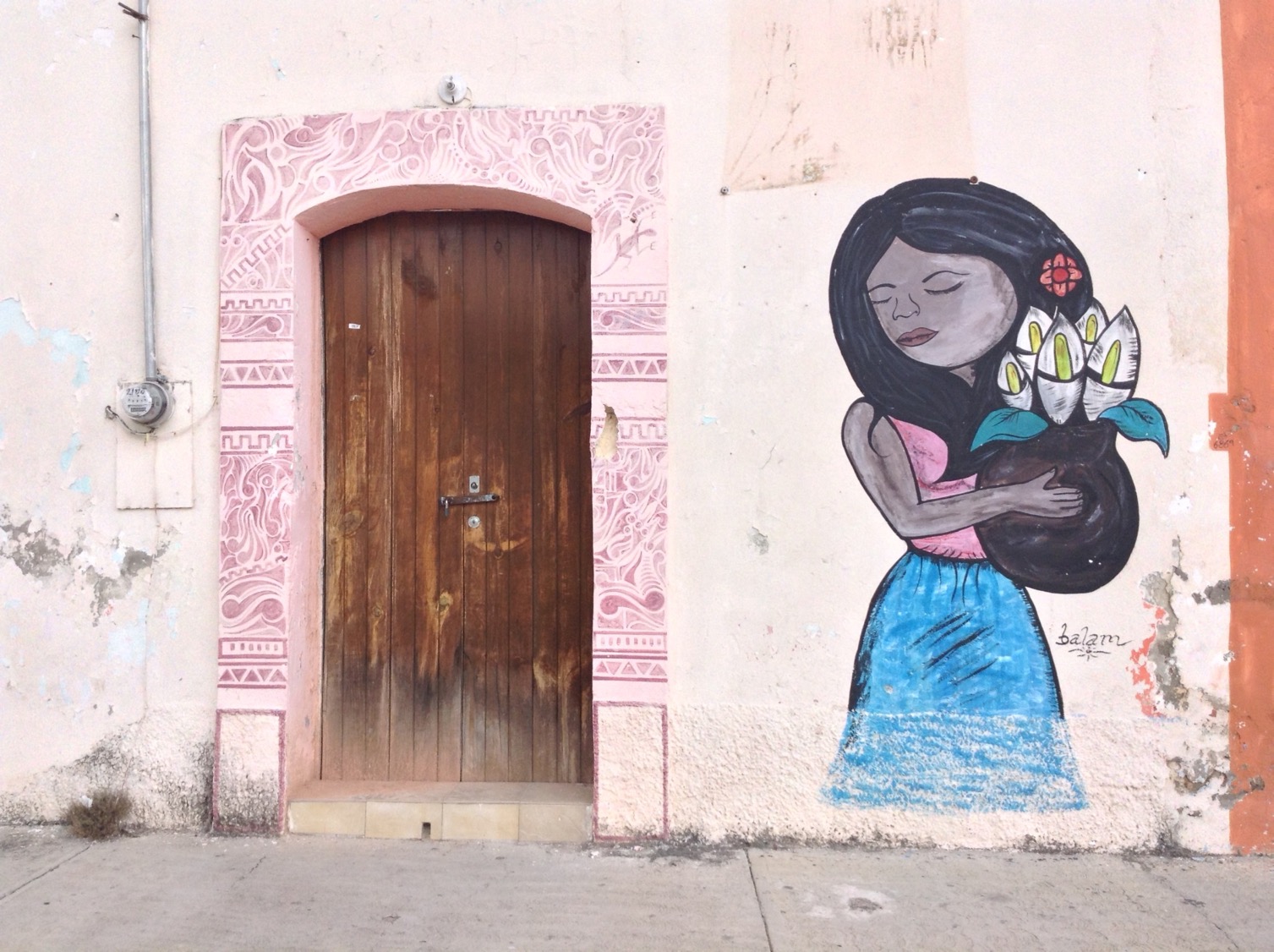 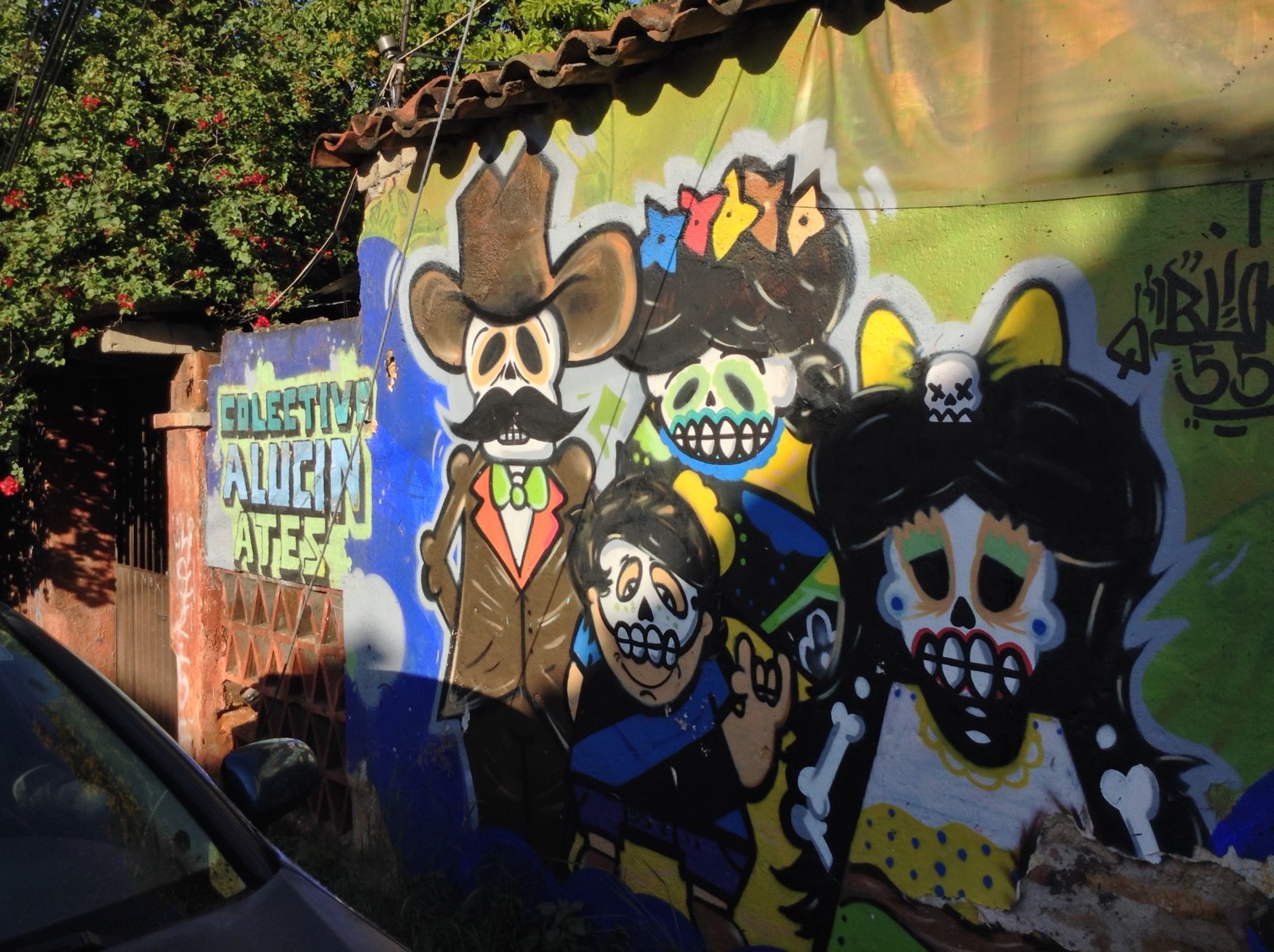 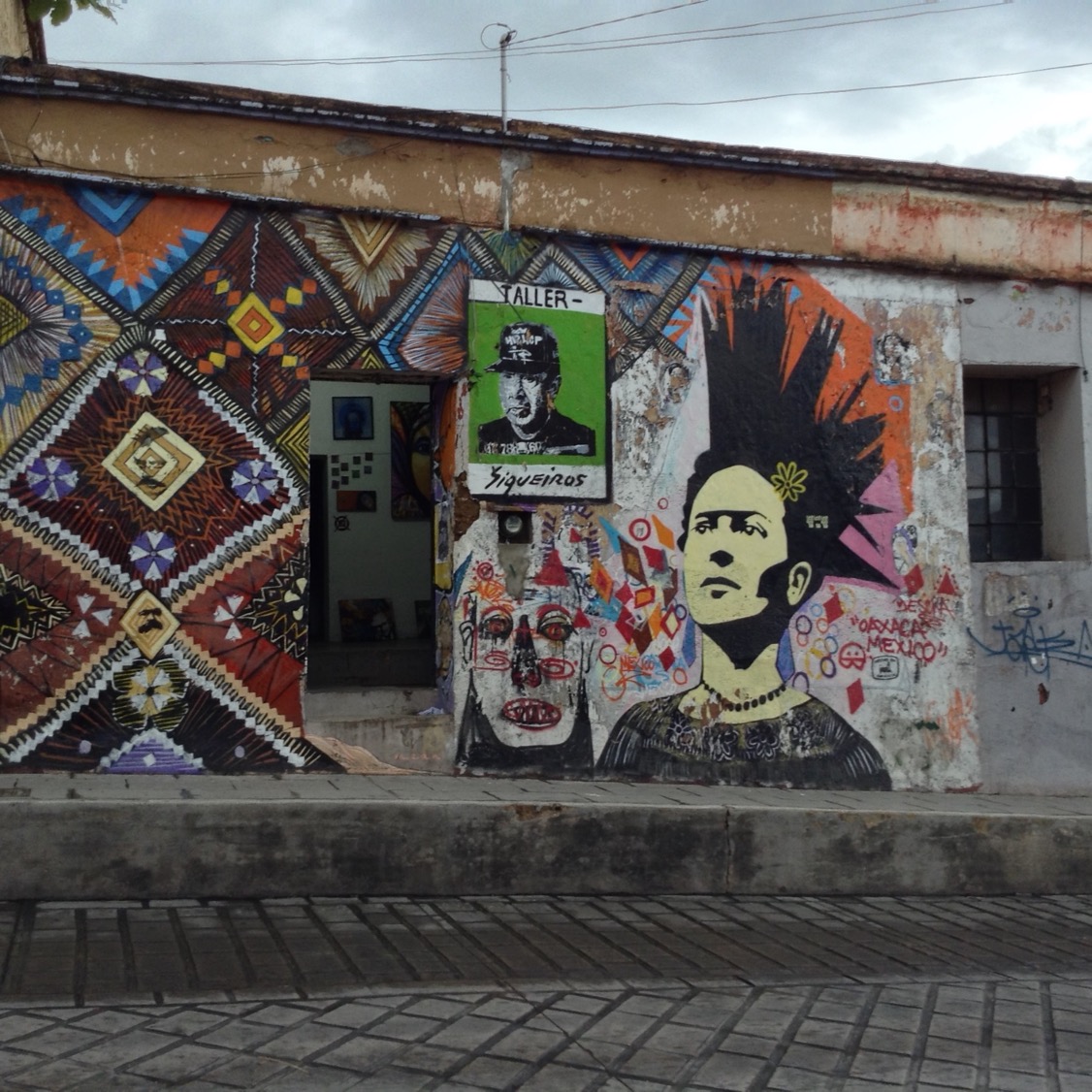 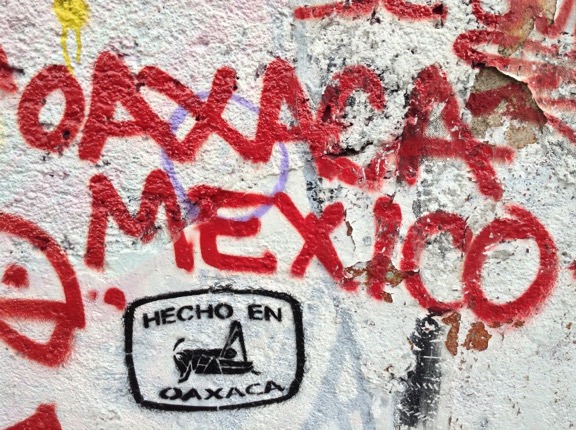 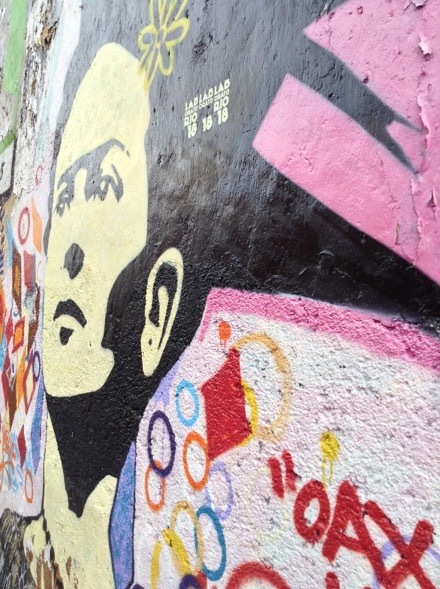 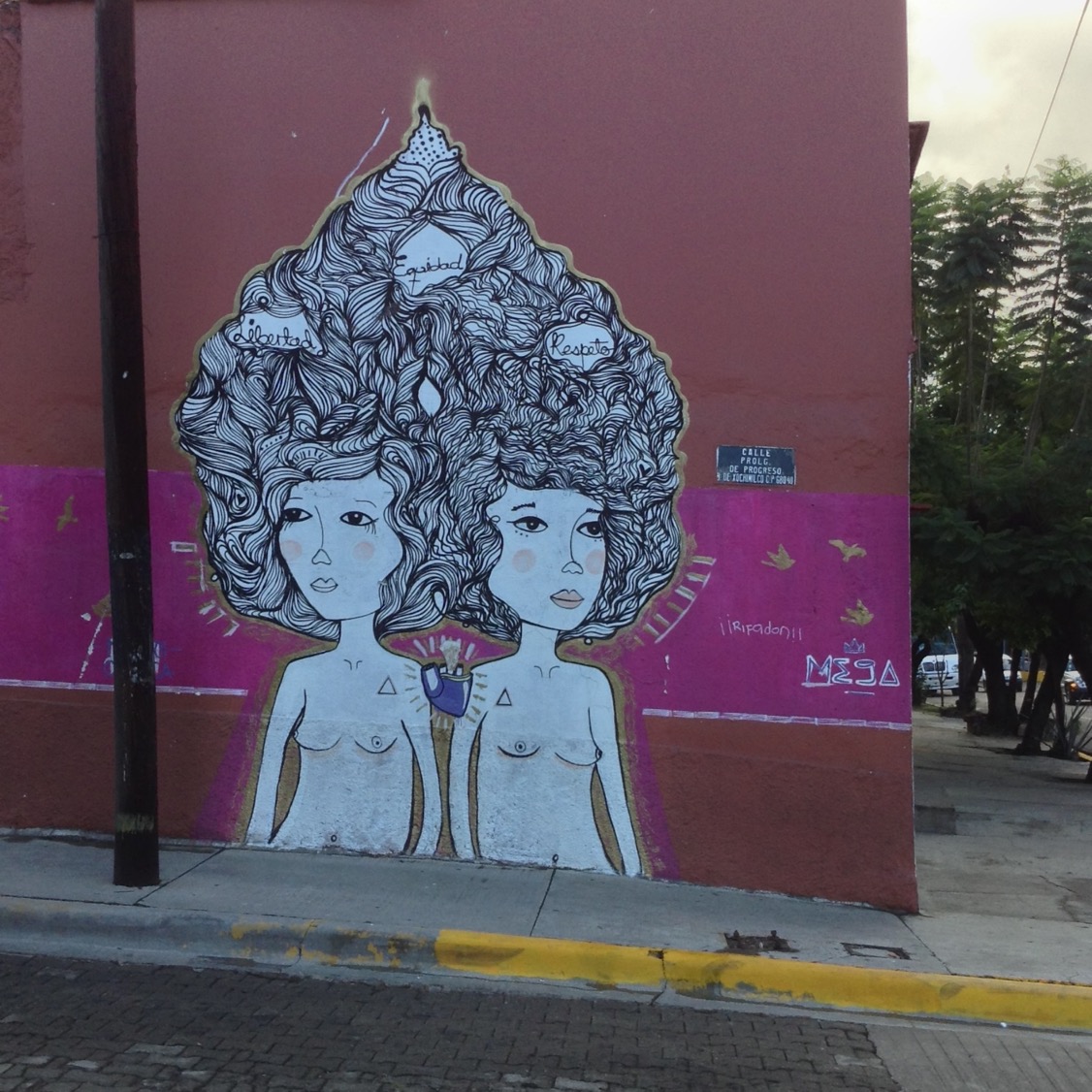 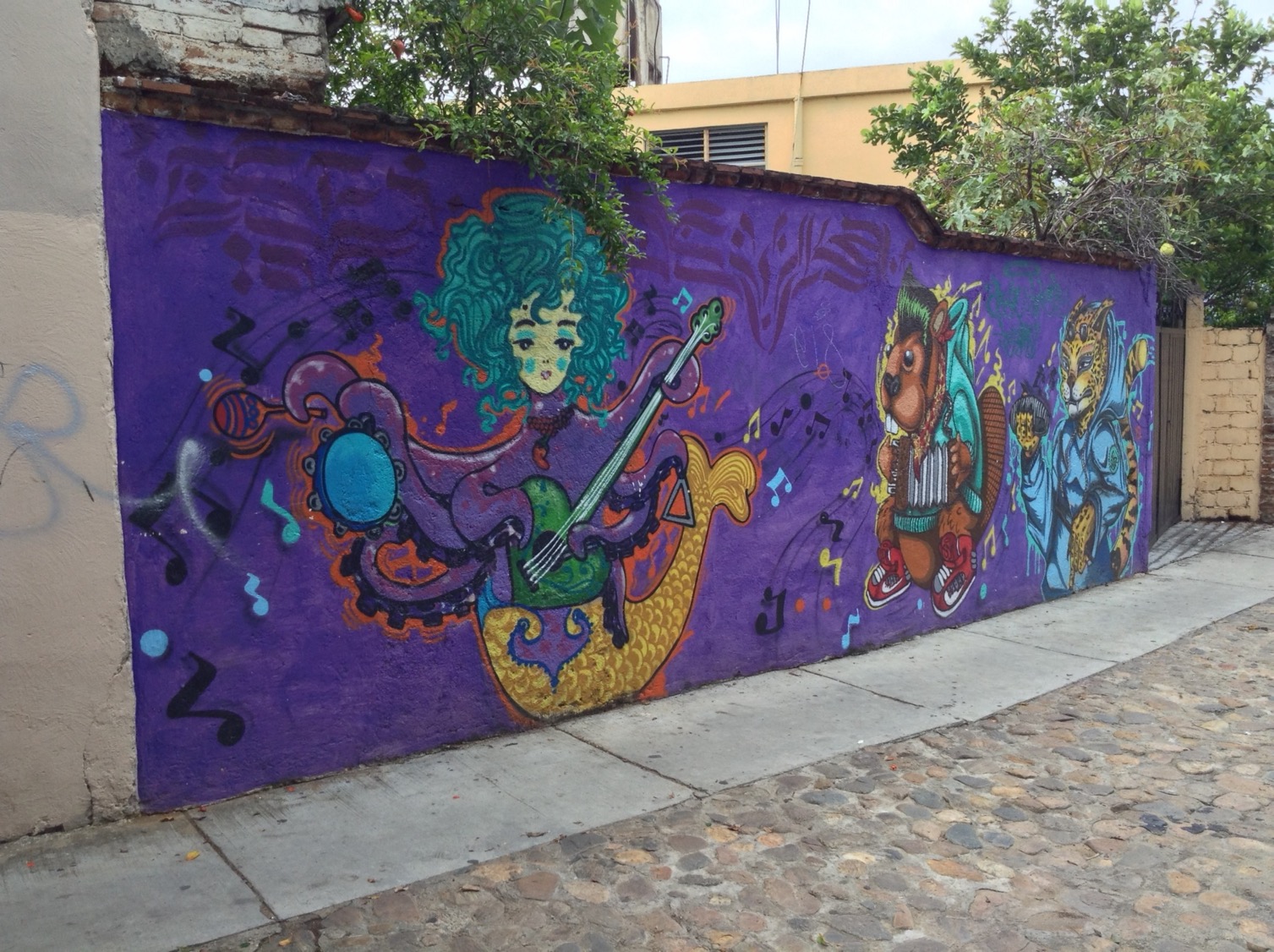 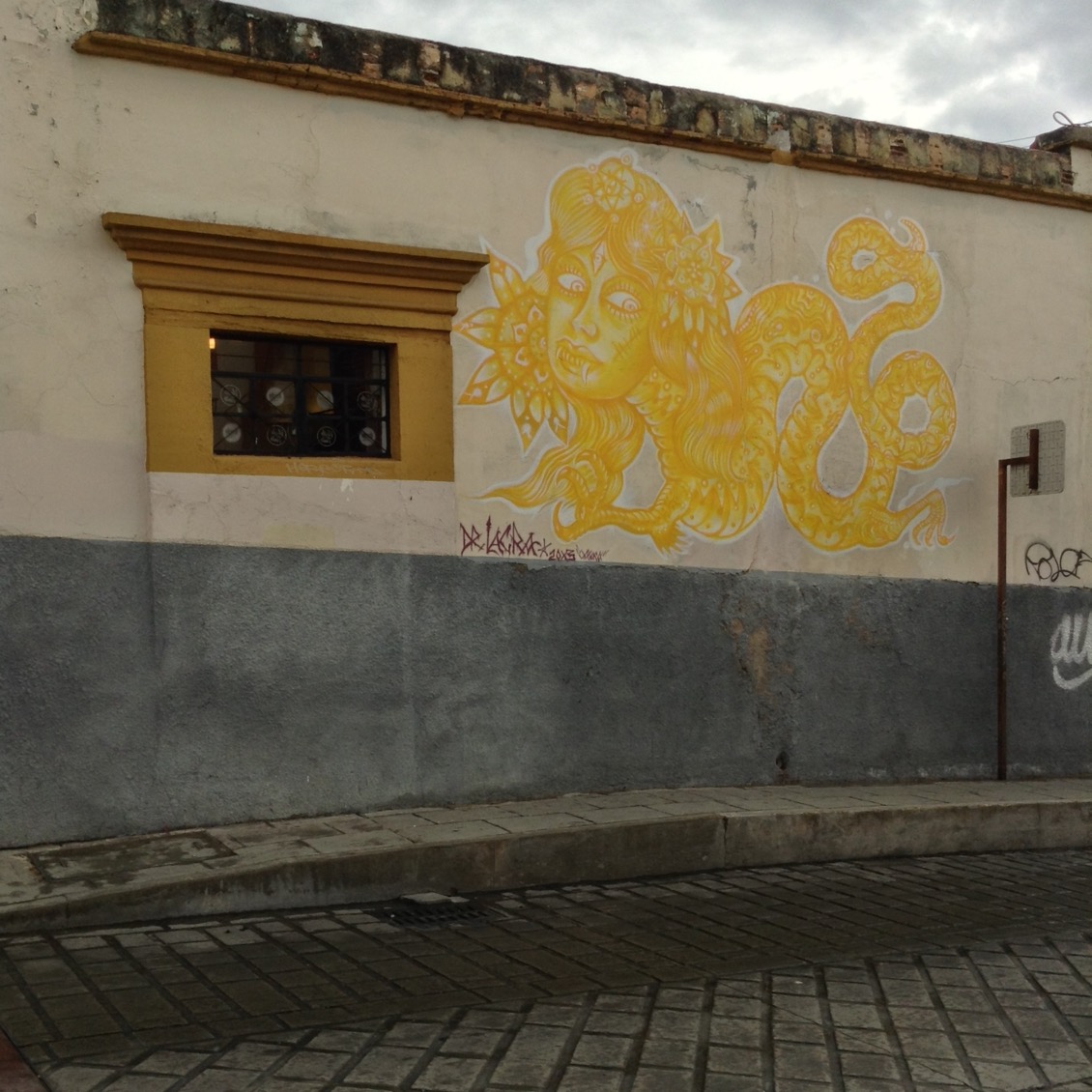 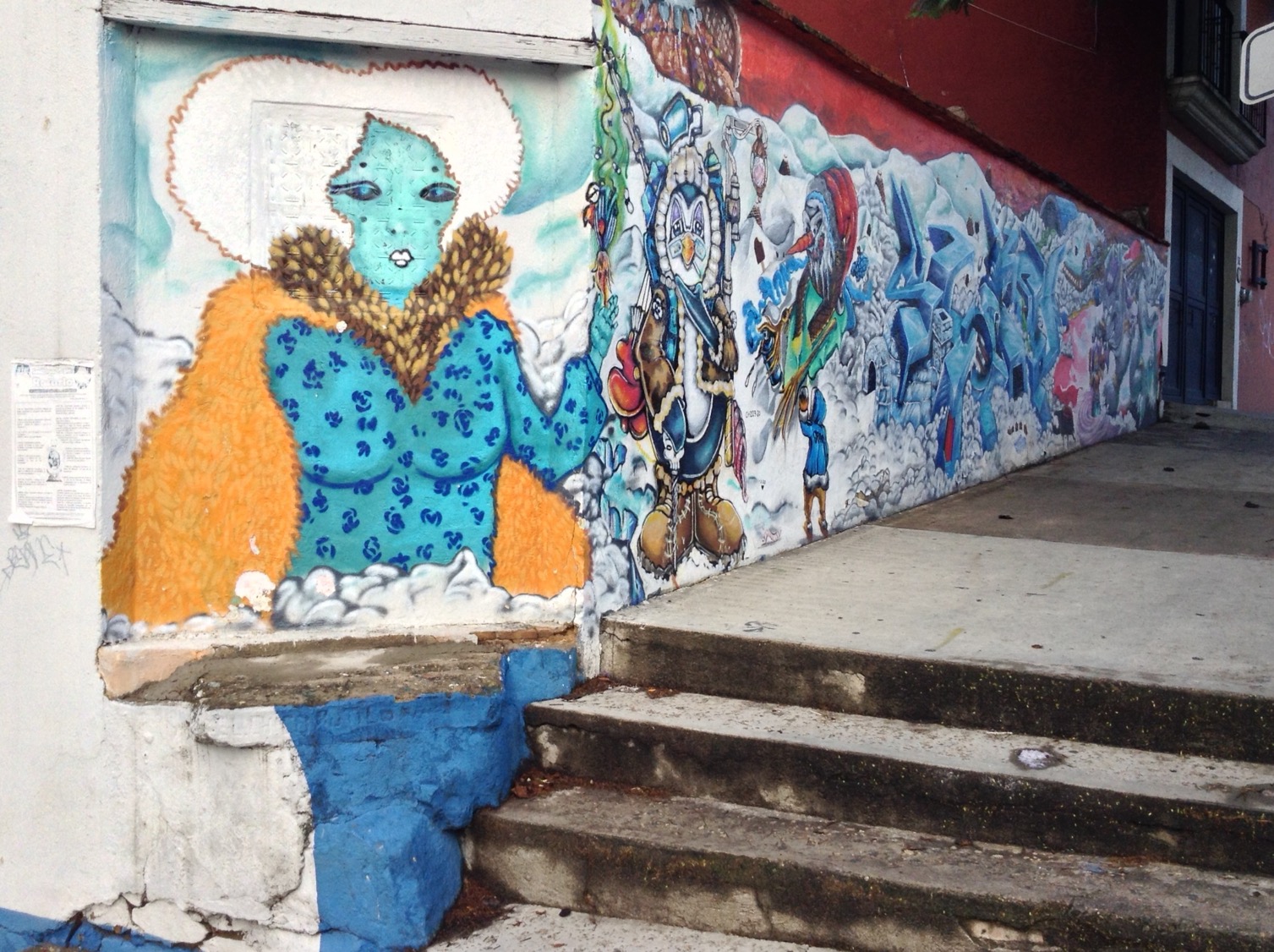 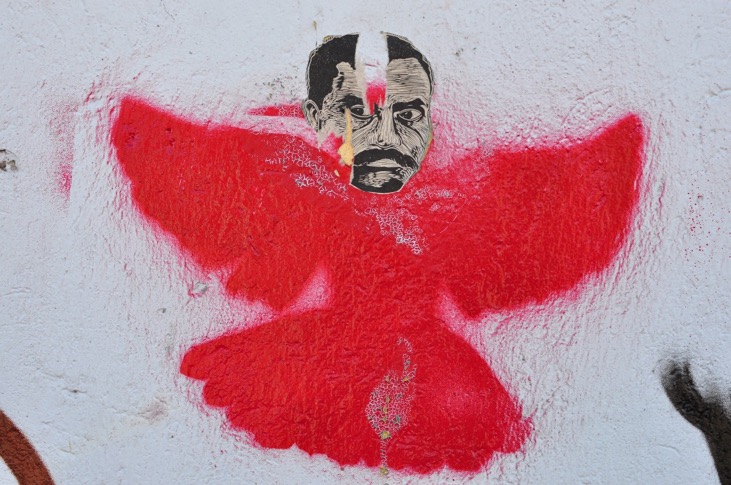 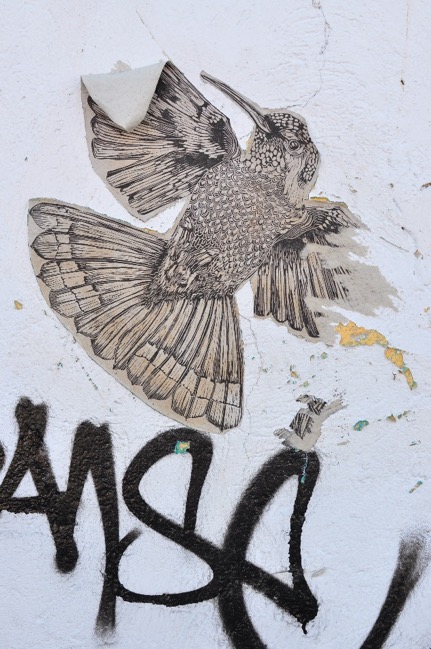 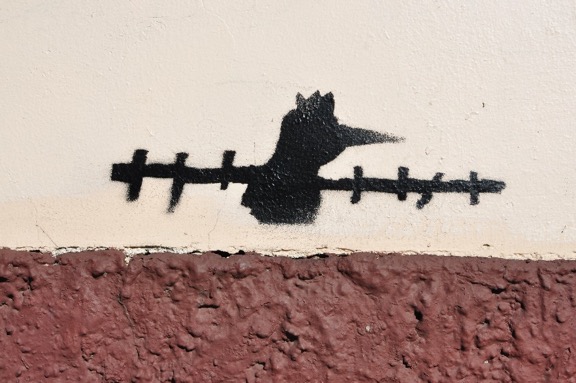 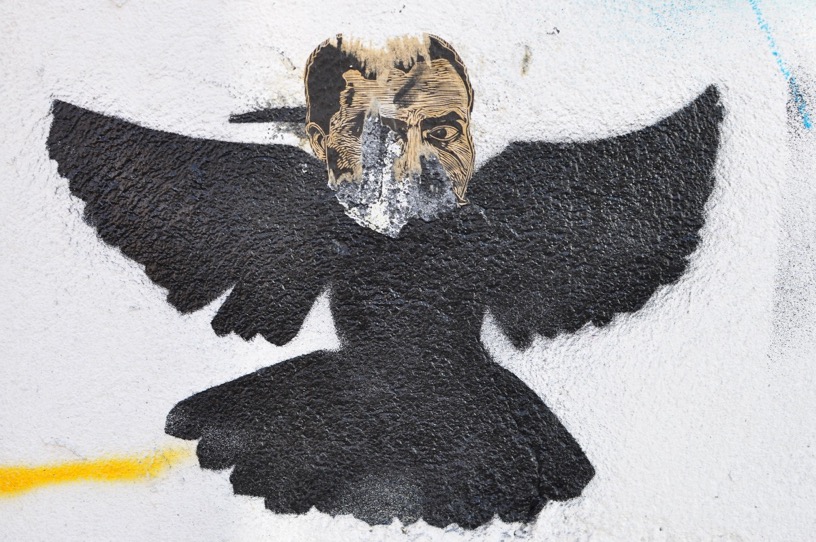 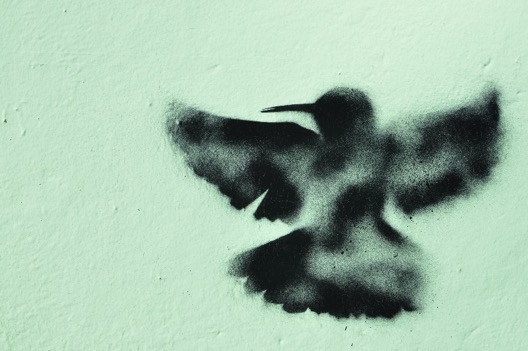 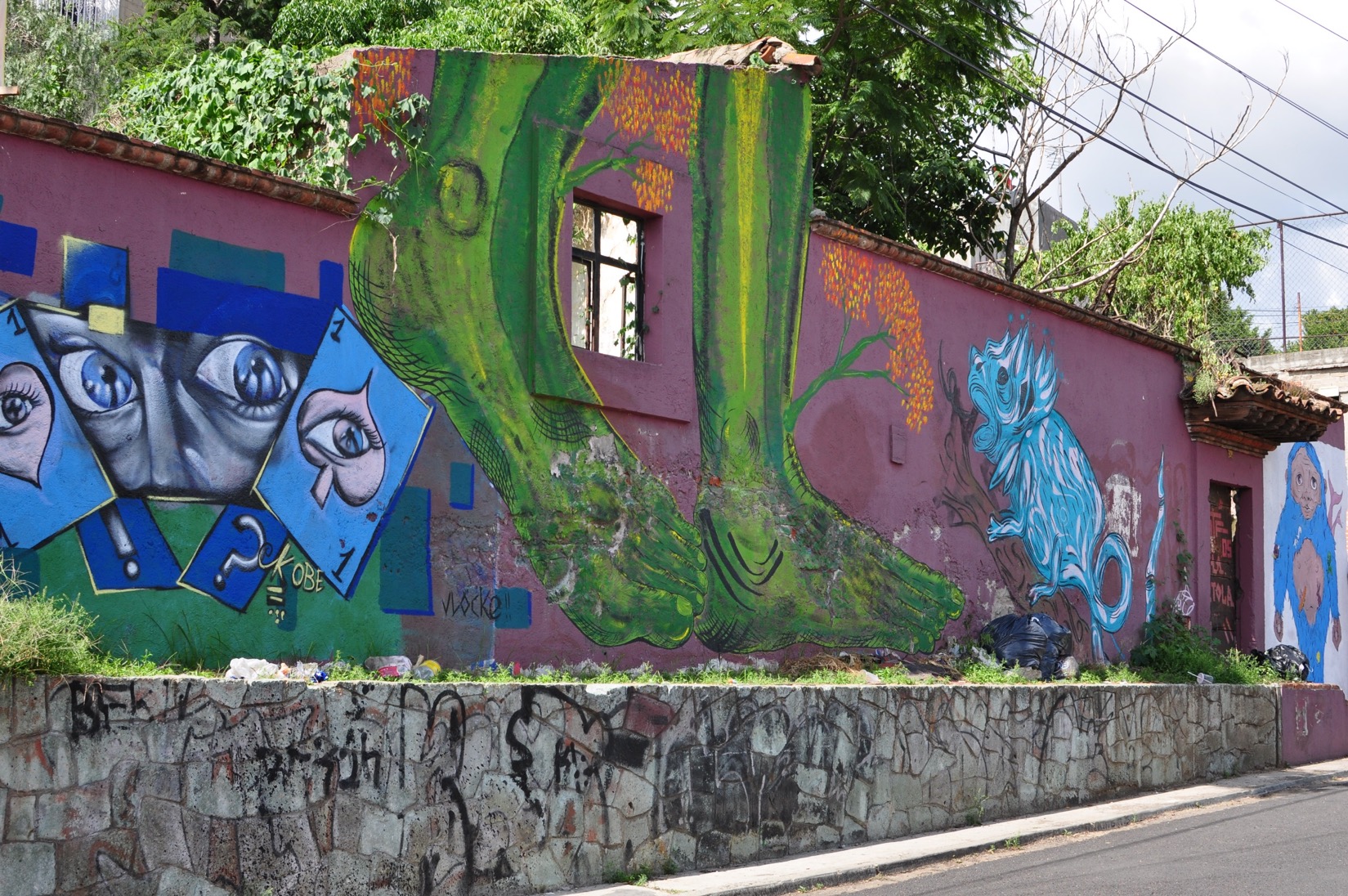 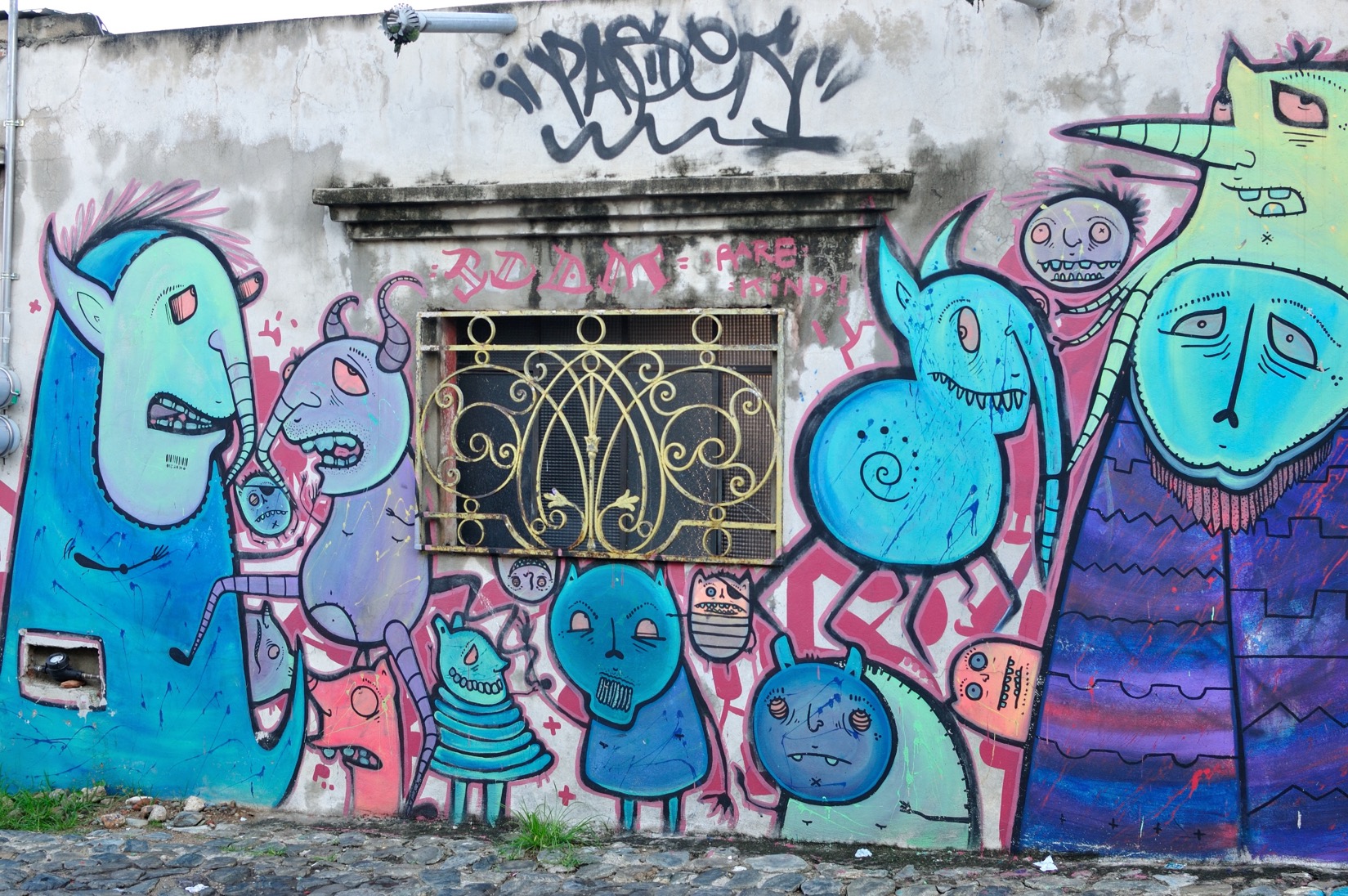 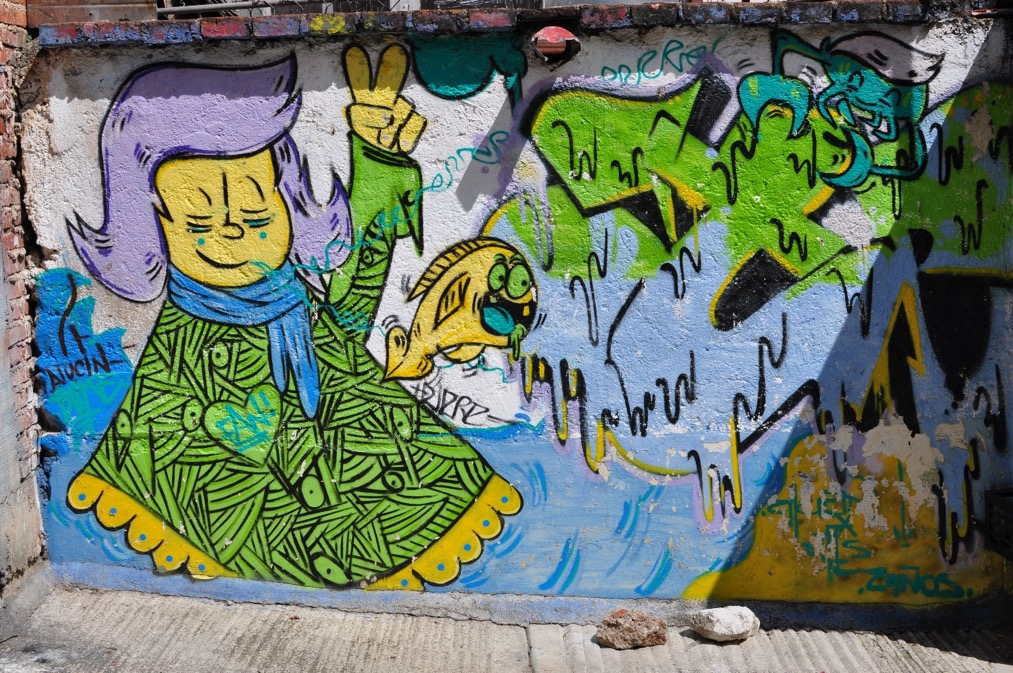 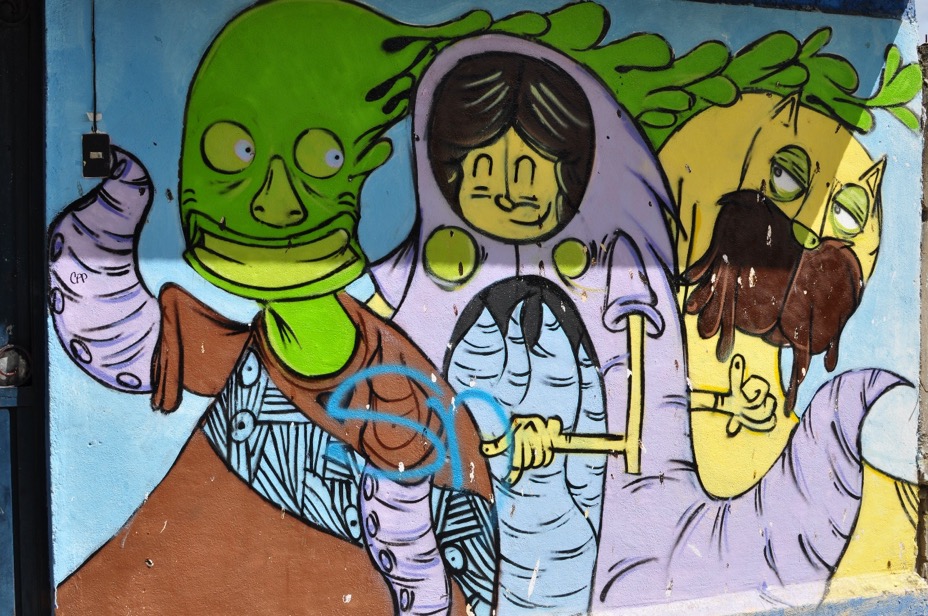 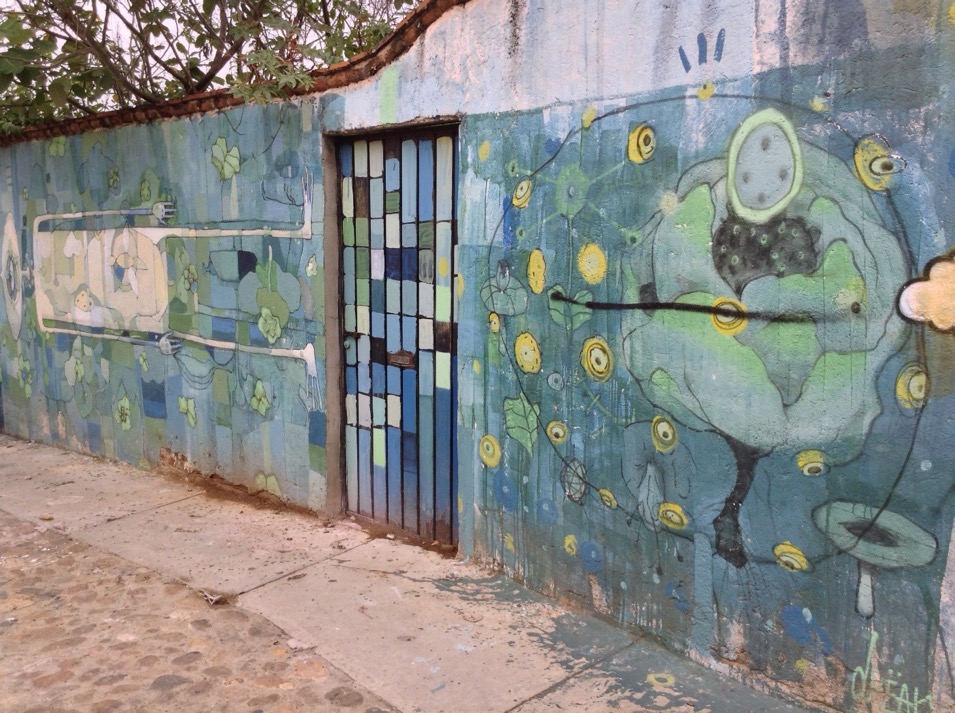 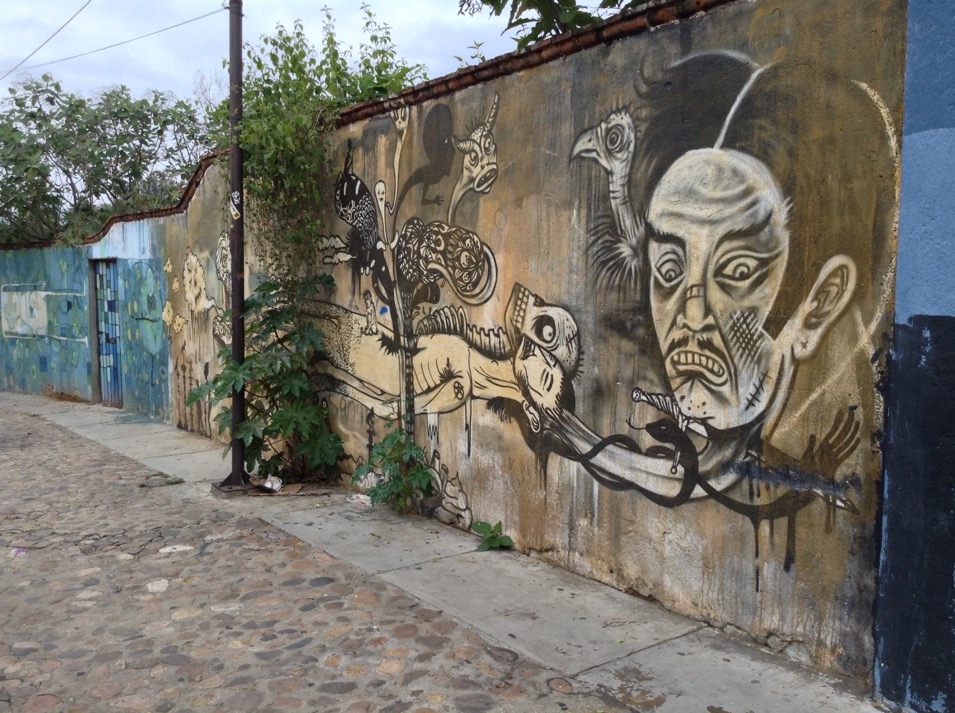 This man is cleaning the walls.
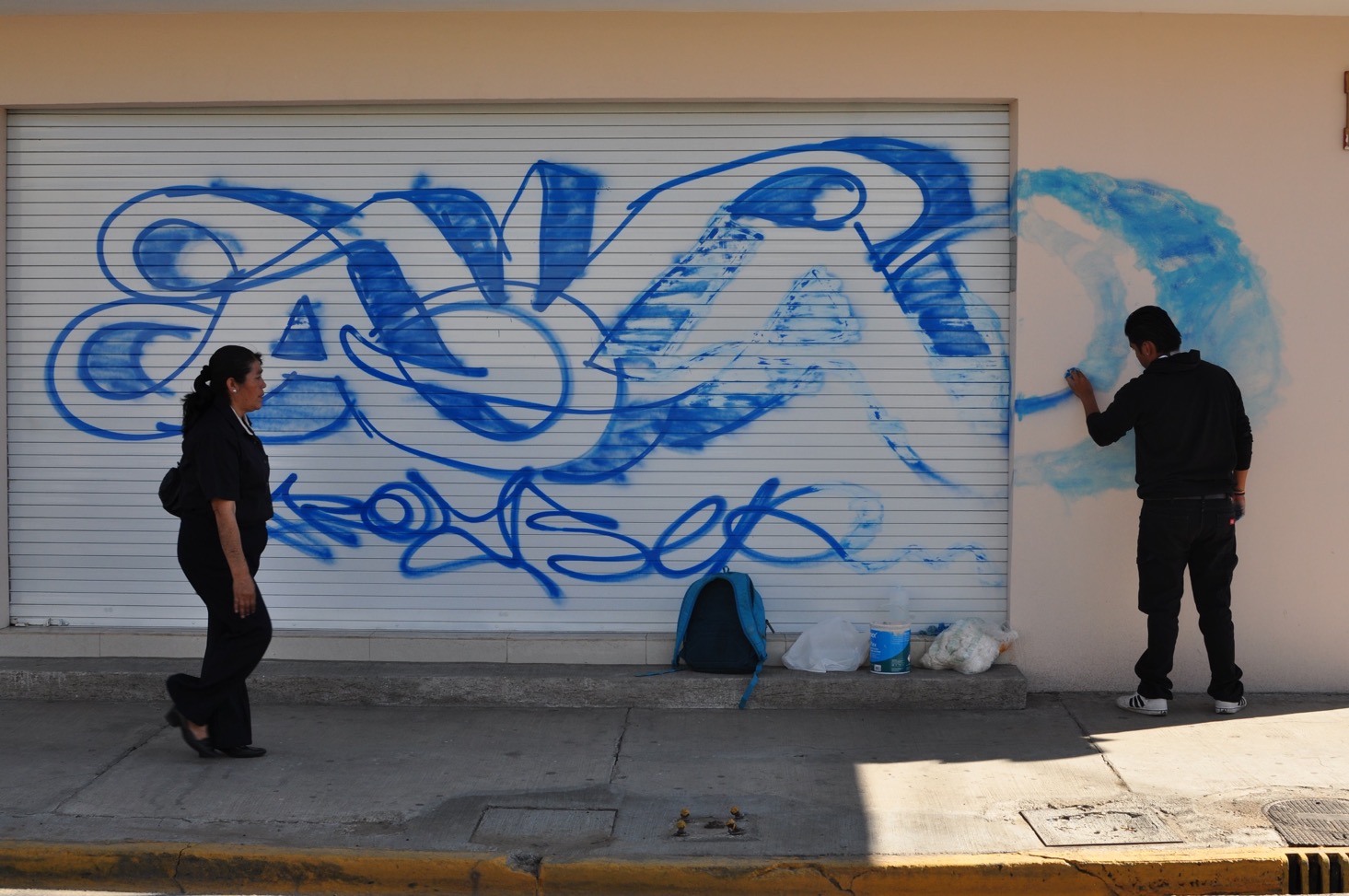 http://www.graffiti.org/faq/spigelman_graffiti.html
Symbolic Subversion and the Writing on the Wall
 

http://www.graffiti.org/faq/graffiti-is-part-of-us.html#Graffiti_as_Art_Public_Perception_and_Consumption
Cement or Canvas: Aerosol Art & the Changing Face of Graffiti in the 21st Century
Anthropology Honors Thesis, 2001© Copyright 2001 Bradley J. 


http://www.amazon.com/Protest-Graffiti-Mexico-Louis-Nevaer/dp/0979966647/ref=pd_cp_b_0
A link to purchase the book Protest Graffiti Mexico: Oaxaca
http://www.pbs.org/itvs/storm-that-swept-mexico/

A video about the Mexican Revolution.  Biographies about Zapata, Cardenas, Porfirio Diaz, and the other faces of the revolution.  


http://www.notablebiographies.com/Ca-Ch/C-rdenas-L-zaro.html
A short biography of Lazaro Cardenas

http://www.biography.com/people/emiliano-zapata-9540356#synopsis
A comprehensive biography of Emiliano Zapata

http://web.eecs.utk.edu/~miturria/project/zapata.html
Informative examination of Zapata and his ideology and his involvement in the Mexican Revolution
http://faceofoaxaca.uoregon.edu/timeline/
Excellent resource by Lynn Stephen about 
the teacher’s movement with videos and 
timelines
http://secure.pmpress.org/index.php?l=product_detail&p=47
A link to purchase the book Teaching Rebellion:  Stories from the Grassroots Mobilization in Oaxaca
http://www.amazon.com/Design-Motifs-Ancient-Pictorial-Archive/dp/0486200841/ref=pd_sim_b_5?ie=UTF8&refRID=0E4NPPR2A74Y2JH6ND8A
A link to purchase the book Design Motifs of Ancient Mexico
This would be helpful so the students can identify some design motifs in the street art

http://www.amazon.com/Designs-Pre-Columbian-Mexico-Pictorial-Archive/dp/0486227944/ref=pd_sim_b_2?ie=UTF8&refRID=0G9RYHA3CW42A4PHBKVT
A link to purchase the book Designs From Pre-Columbian Mexico
This would be helpful so the students can identify some design motifs in the street art
All photographs copyright Marina Outwater 2014